Thứ … ngày … tháng … năm 2022
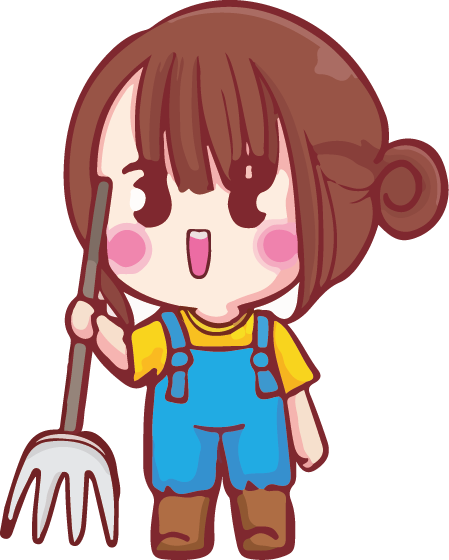 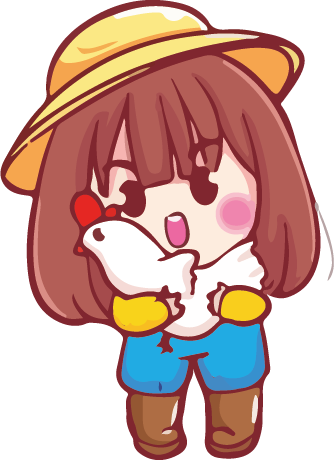 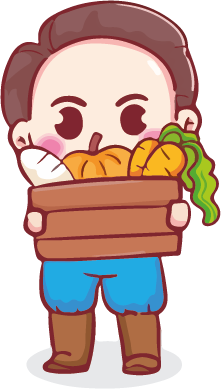 TOÁN
EM LÀM ĐƯỢC NHỮNG GÌ
(tiết 1)
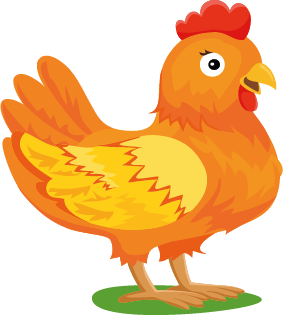 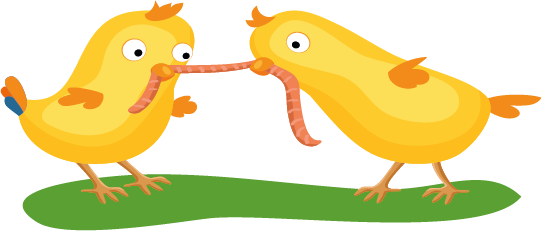 KHỞI ĐỘNG
KHỞI ĐỘNG
Đố bạn
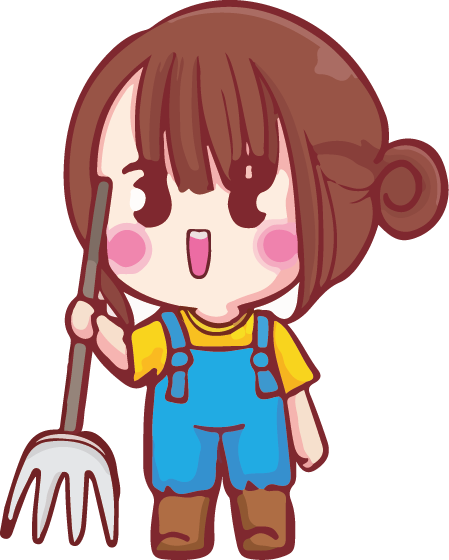 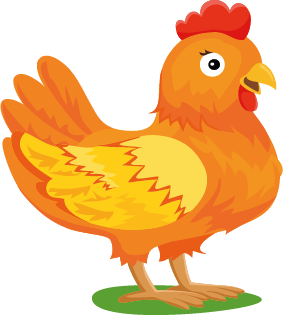 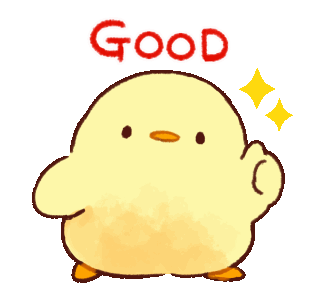 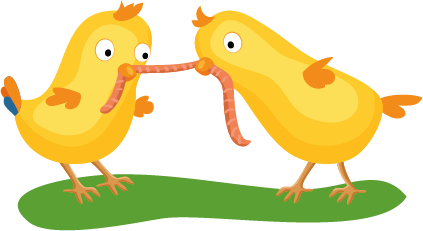 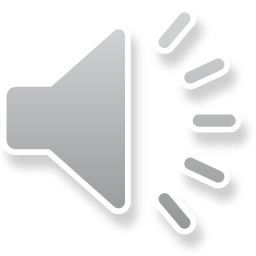 KHỞI ĐỘNG
KHỞI ĐỘNG
Đố bạn
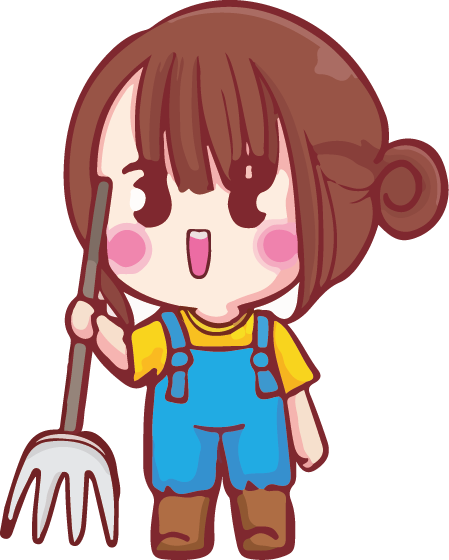 Tám trăm năm mươi bảy gồm mấy trăm, mấy chục và mấy đơn vị?
857 gồm 
8 trăm, 5 chục và 7 đơn vị.
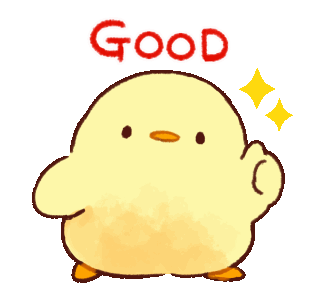 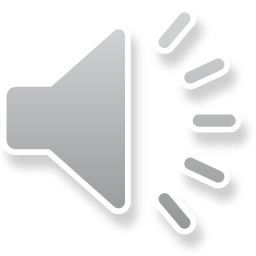 KHỞI ĐỘNG
KHỞI ĐỘNG
Đố bạn
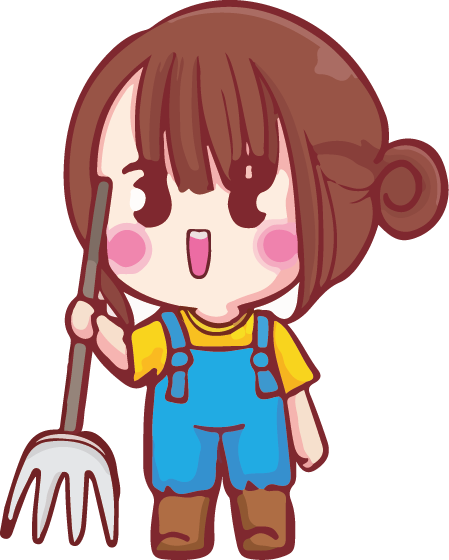 Gộp 800, 50 và 7 được số nào?
800 + 50 + 7 = 857
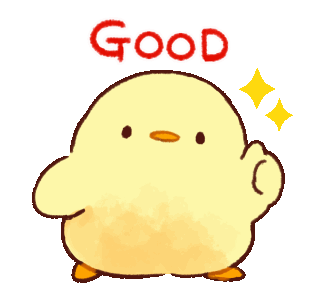 KHÁM PHÁ
KHỞI ĐỘNG
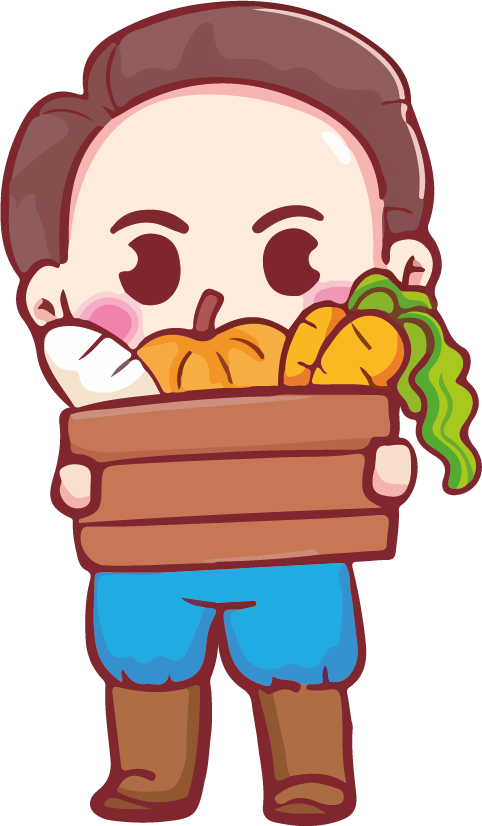 Các bạn cùng khám phá hoạt động của trại gà Chicky bằng cách vượt qua các thử thách sau nhé!
Với mỗi thử thách vượt qua, bạn sẽ nhận được một bao thóc cho gà ăn đấy! Cùng nhau thực hiện các thử thách thôi nào!
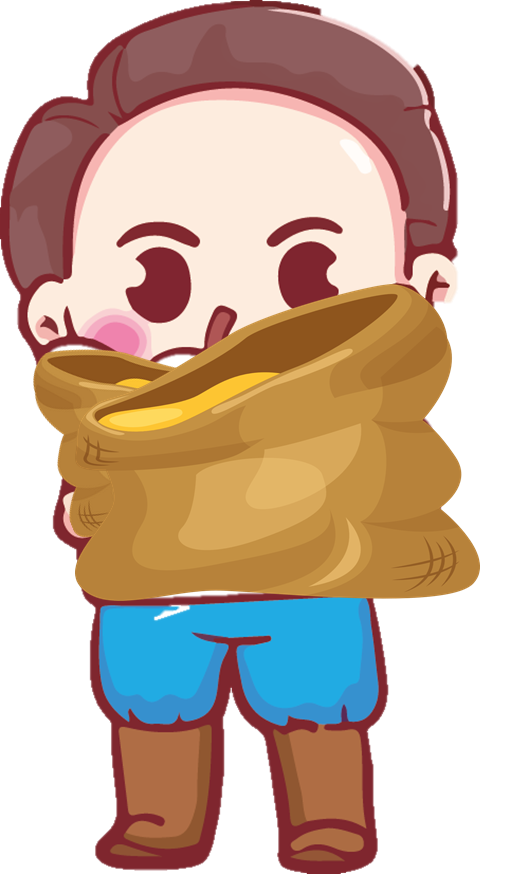 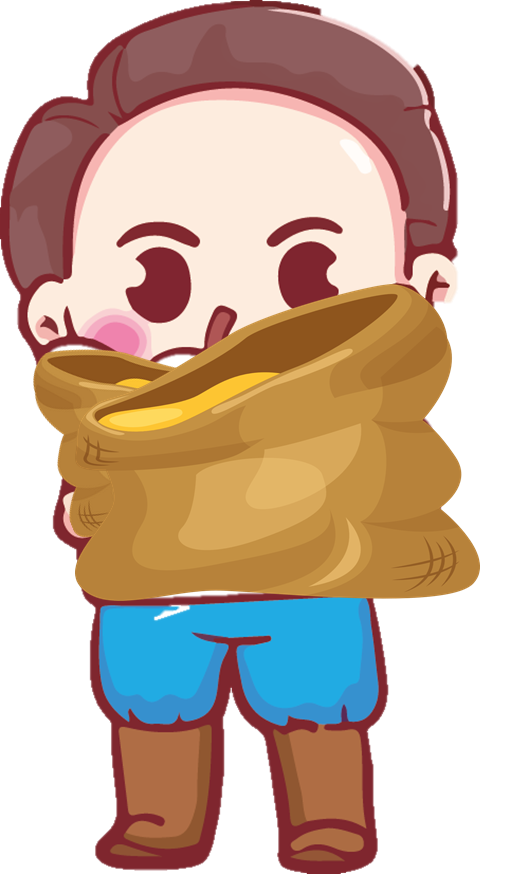 229 + 5 = ?
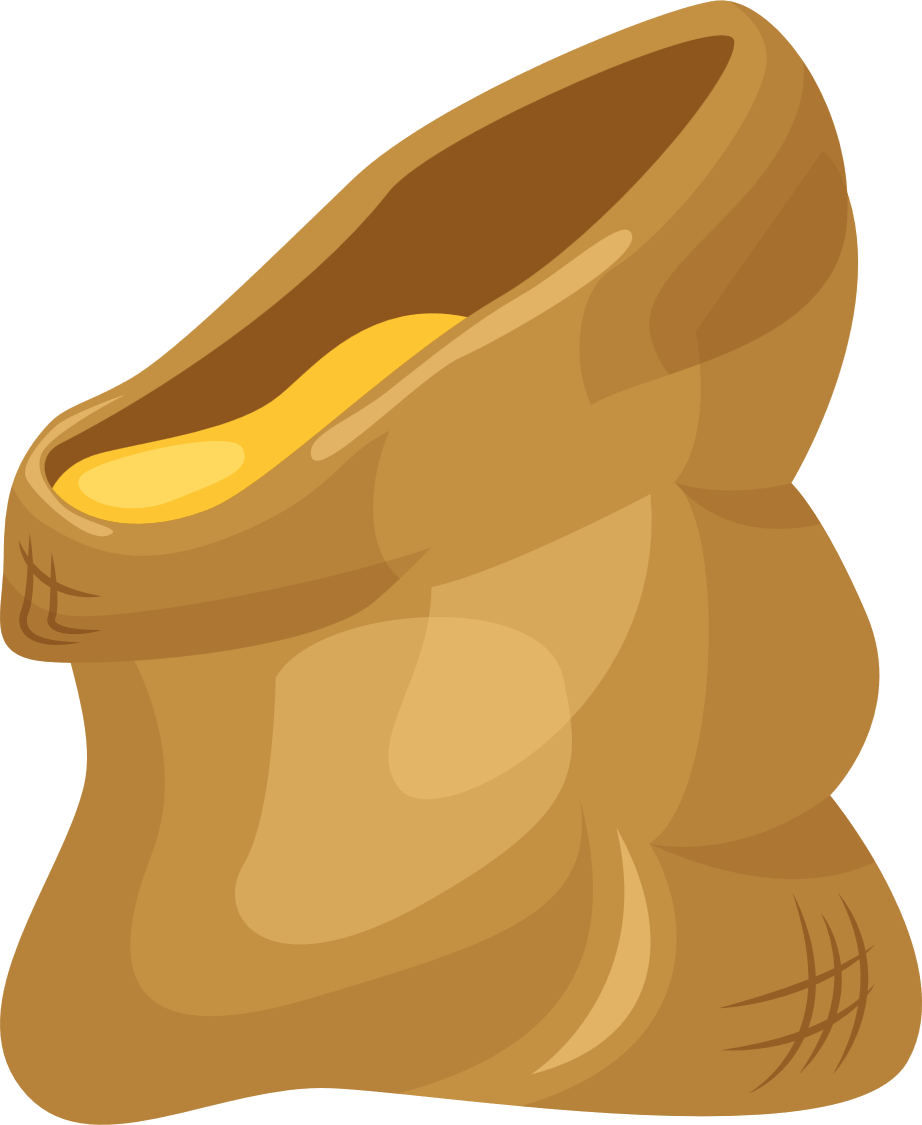 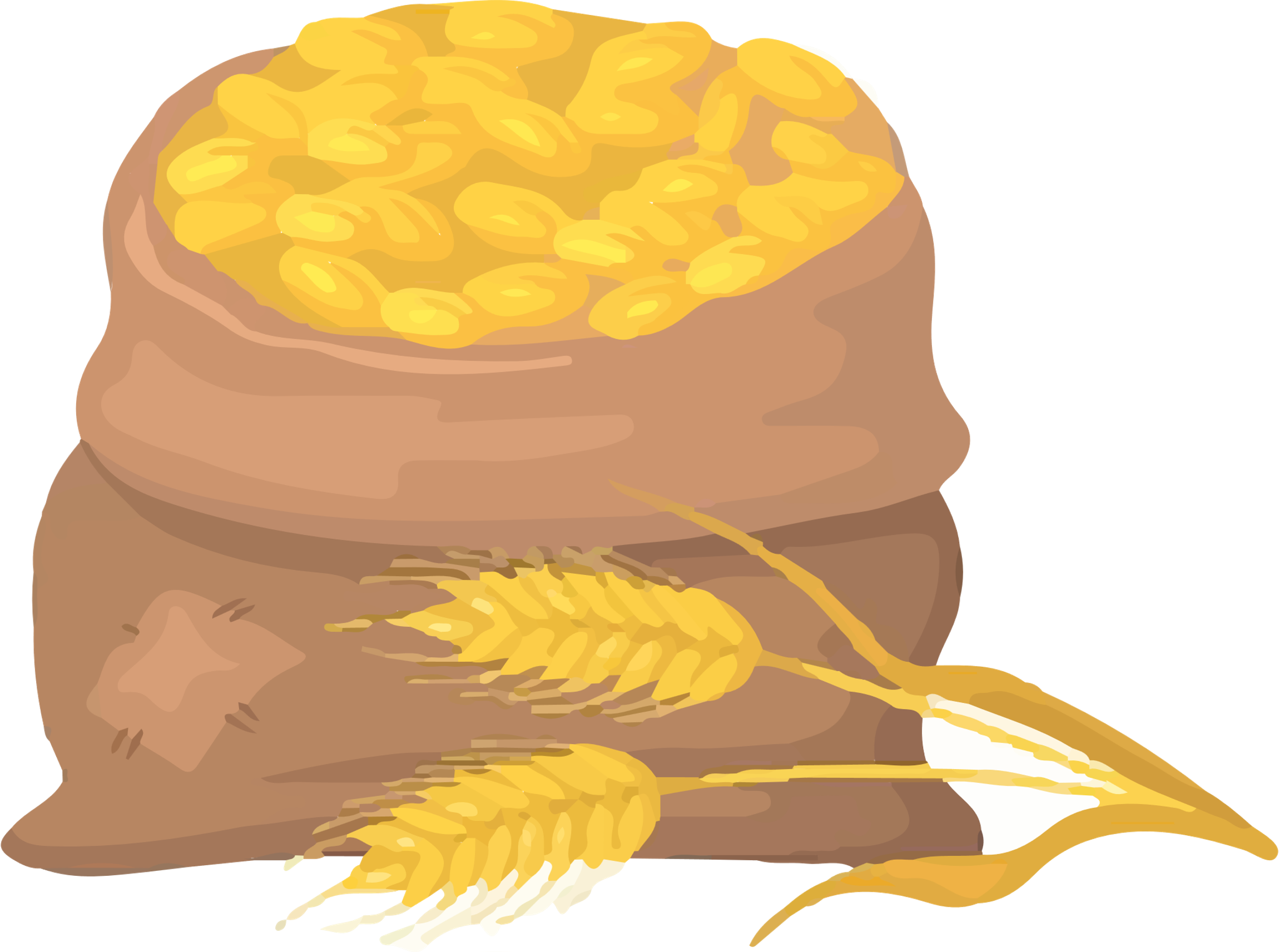 Câu nào đúng, câu nào sai?
1
a)  467 gồm 4 trăm, 6 chục và 7 đơn vị.
b) 599 là số liền trước của 600
c) 835, 583, 358, 385 là các số được sắp xếp theo thứ tự từ lớn đến bé.
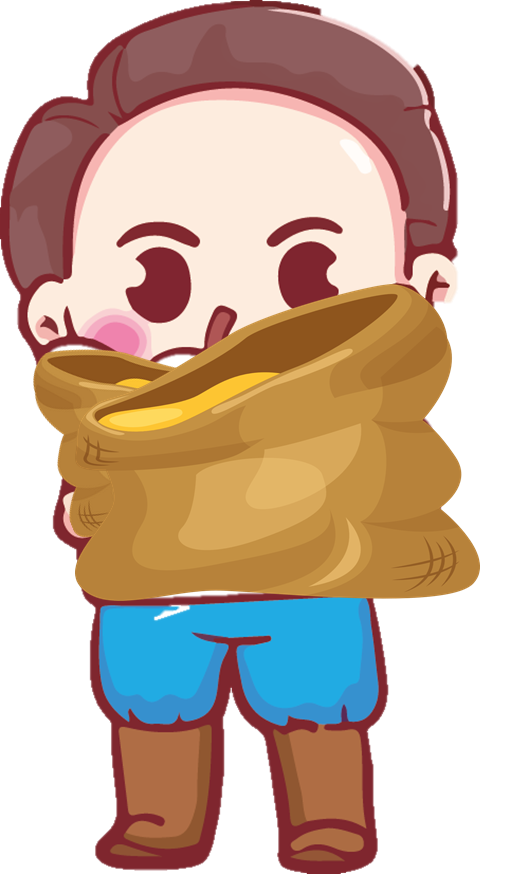 x
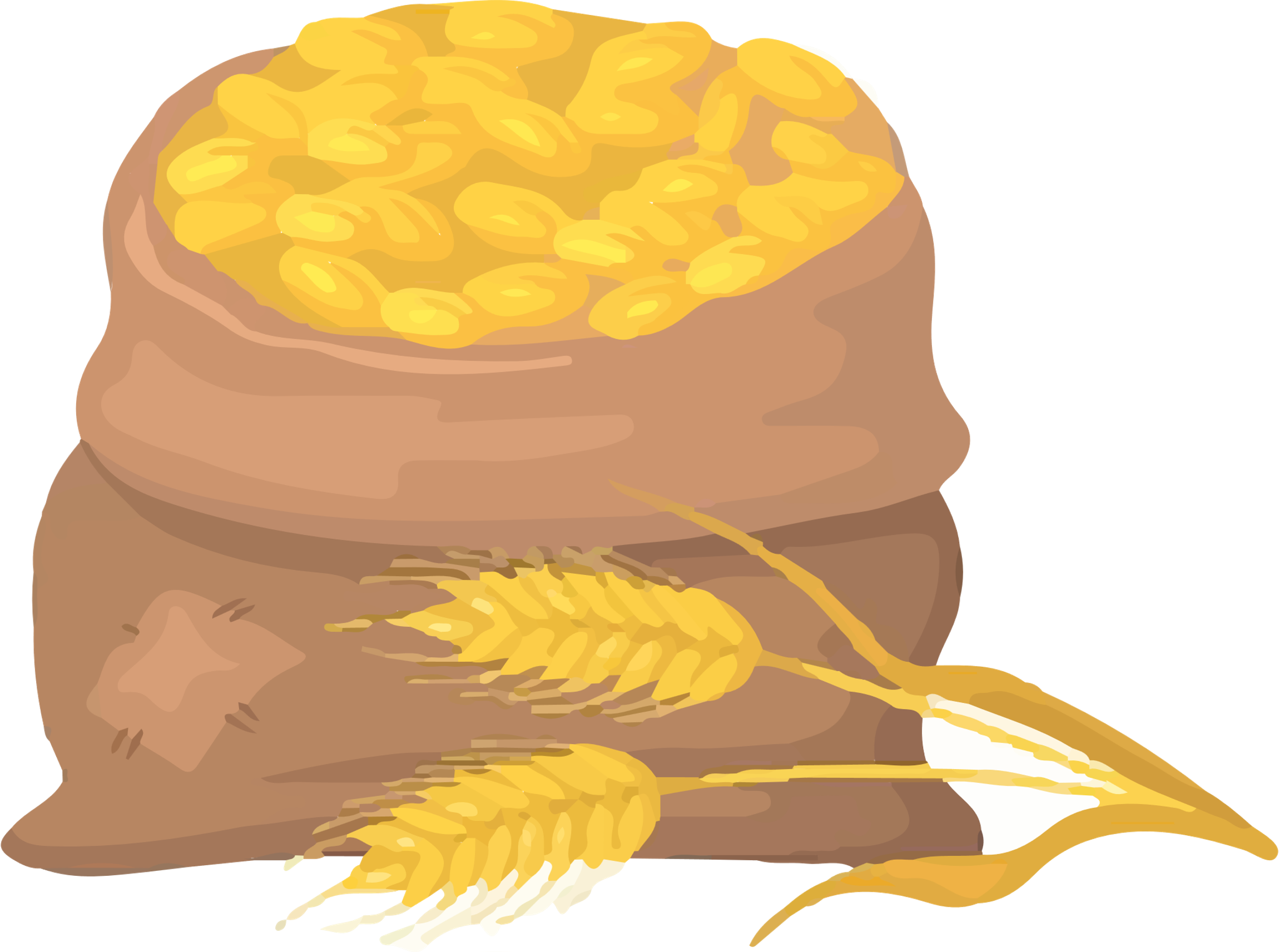 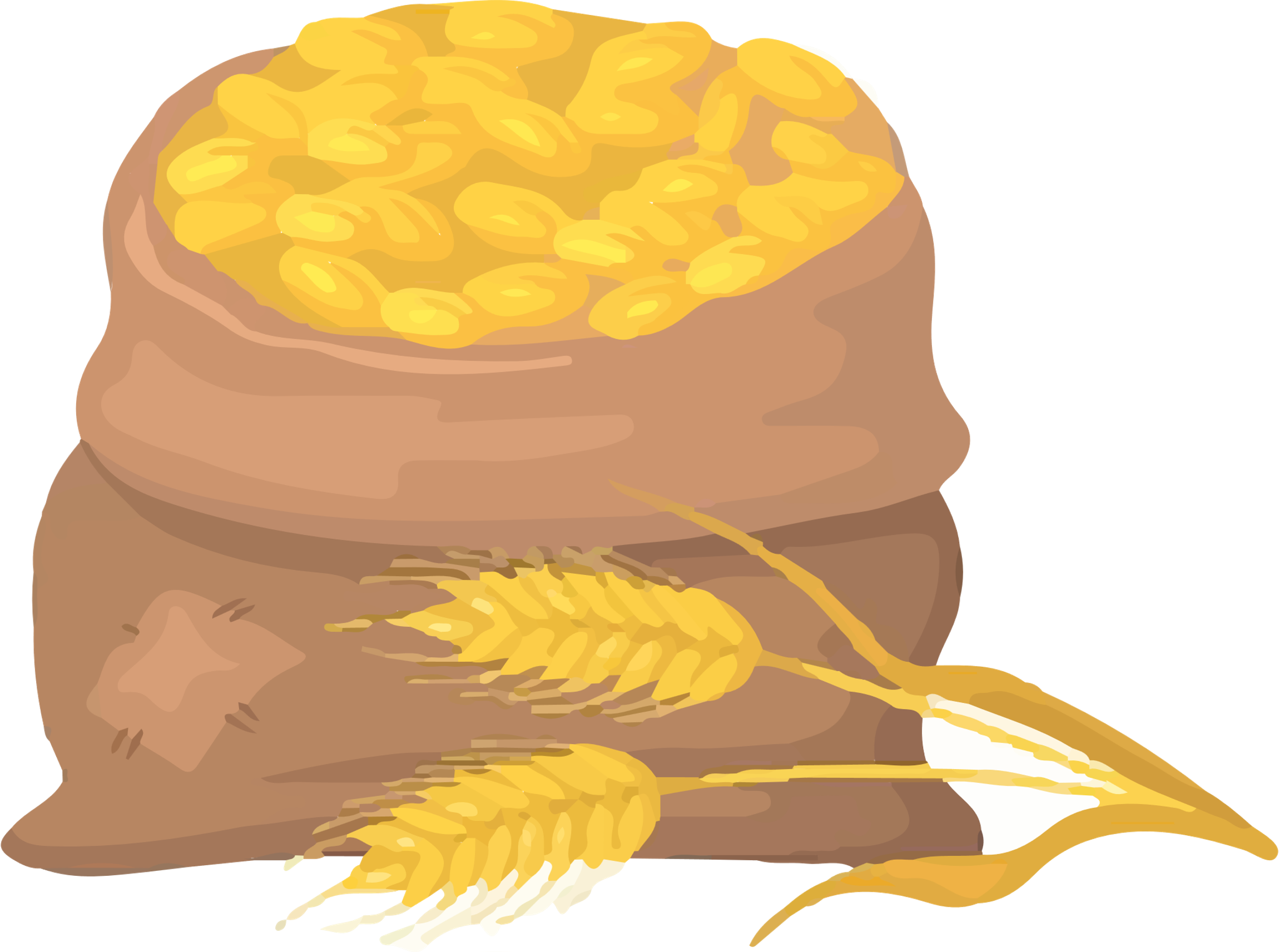 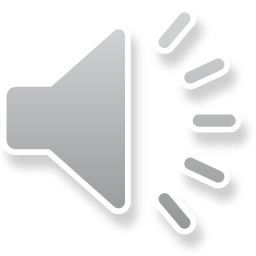 835, 583, 385, 358
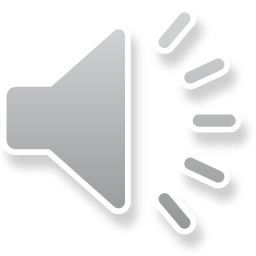 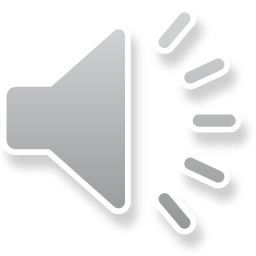 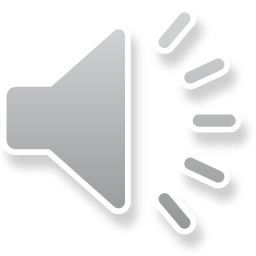 Tính nhẩm
2
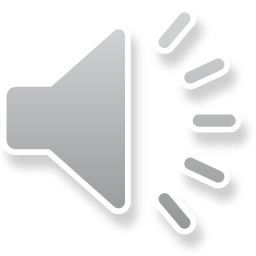 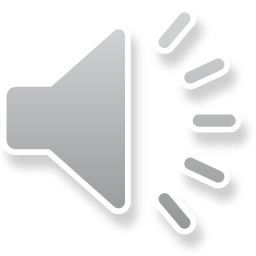 c) 900–500+200
b) 20 + 38
a) 7 + 9
= 600
= 58
= 16
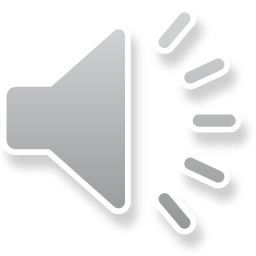 520 + 70 - 90
54 - 20
= 34
= 500
12 - 5
= 7
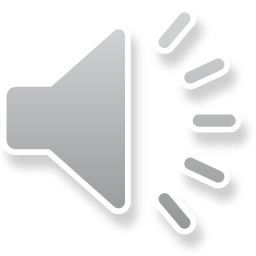 280 – 60 - 220
49 - 40
18 - 9
= 0
= 9
= 9
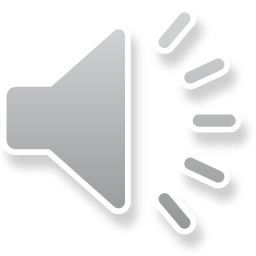 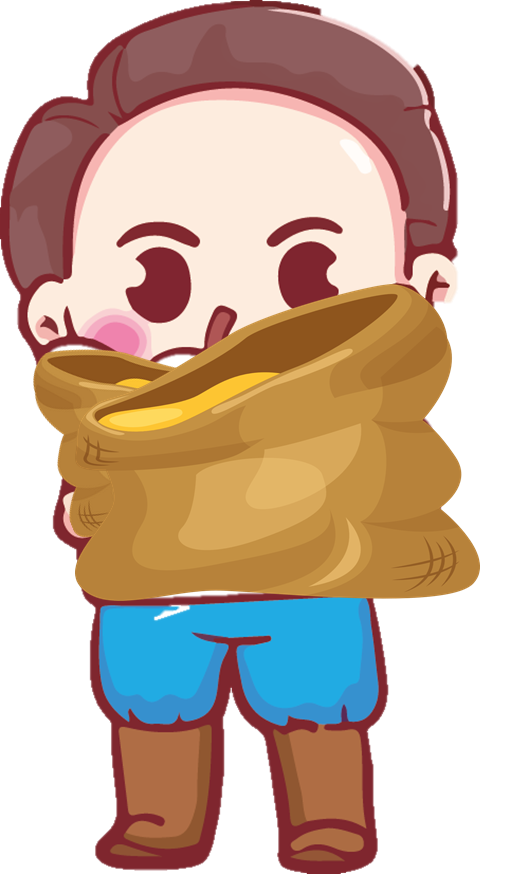 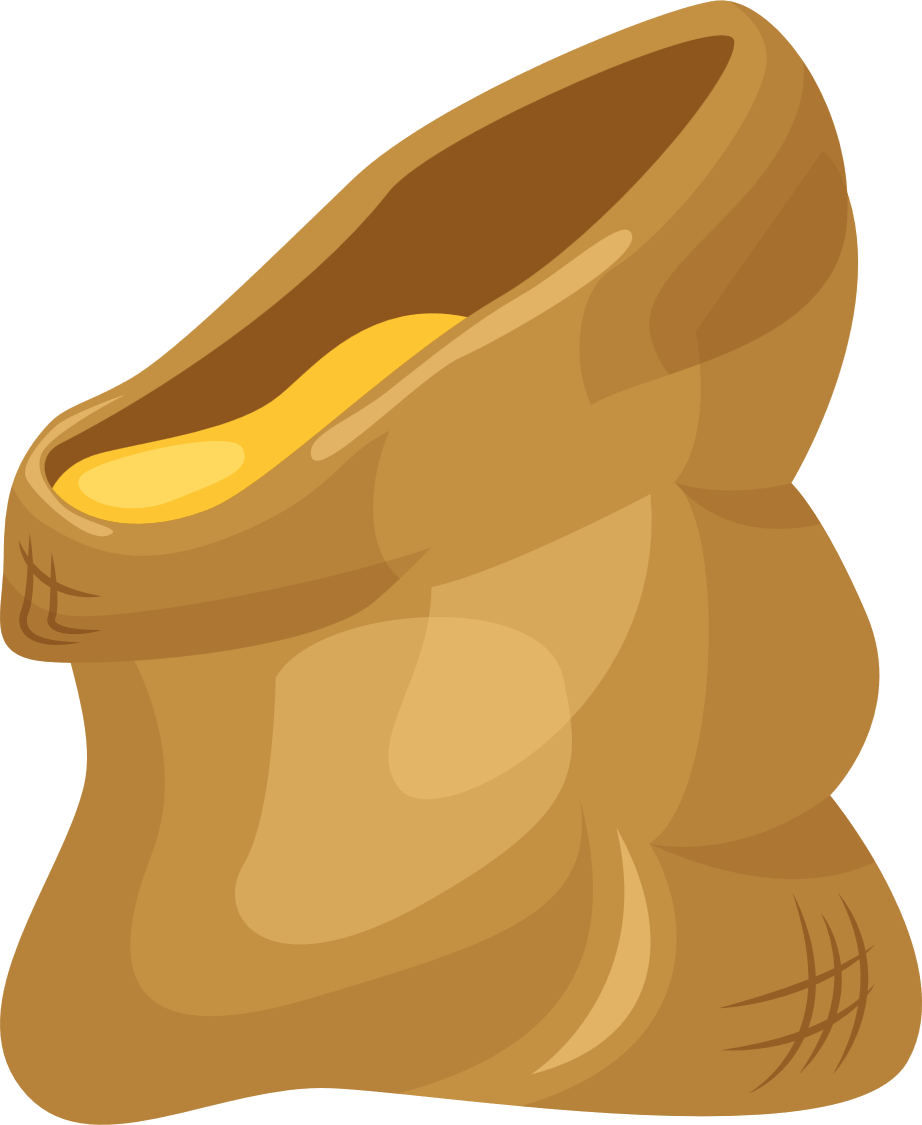 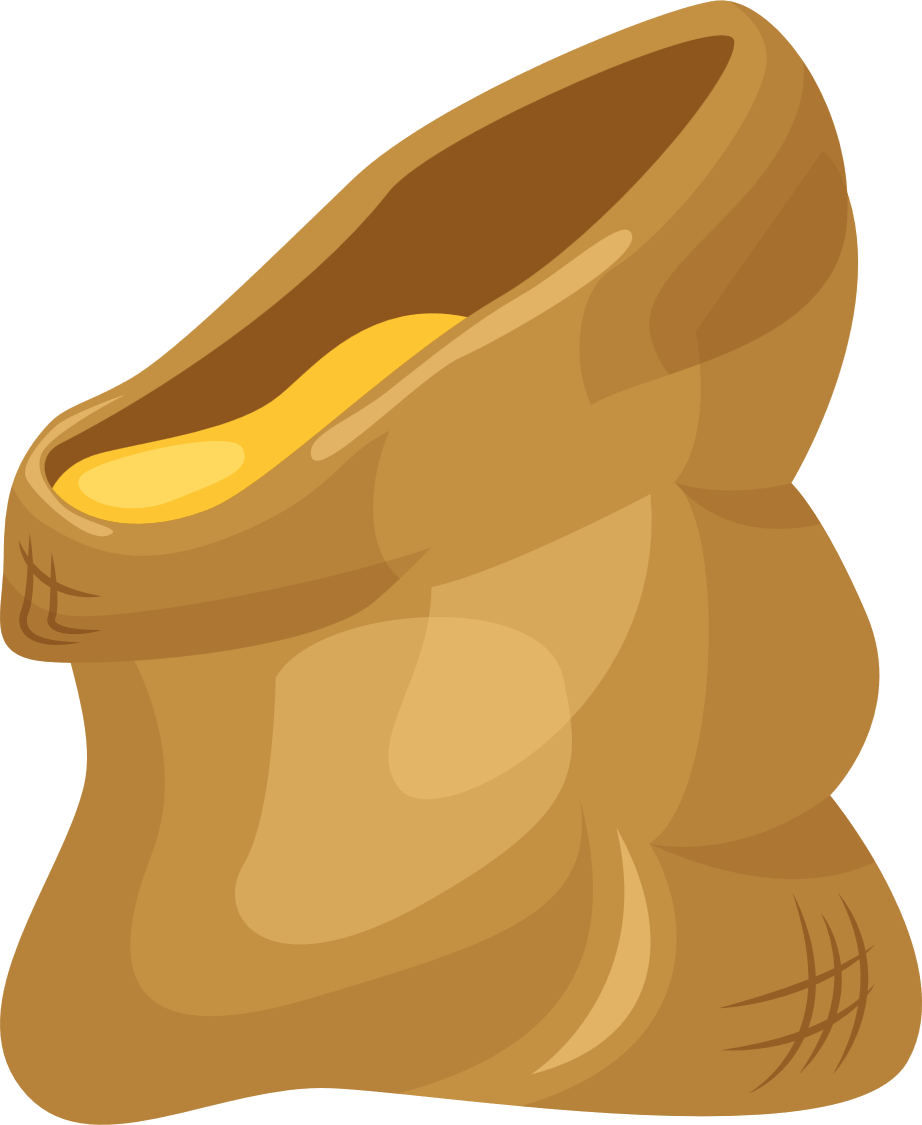 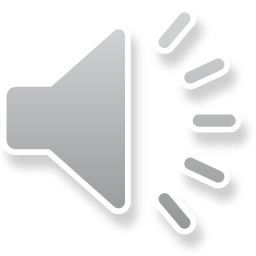 Tuyệt vời!!! Bây giờ chúng ta sẽ cho gà ăn. Các bạn hãy thực hiện các phép tính tiếp theo nhé!
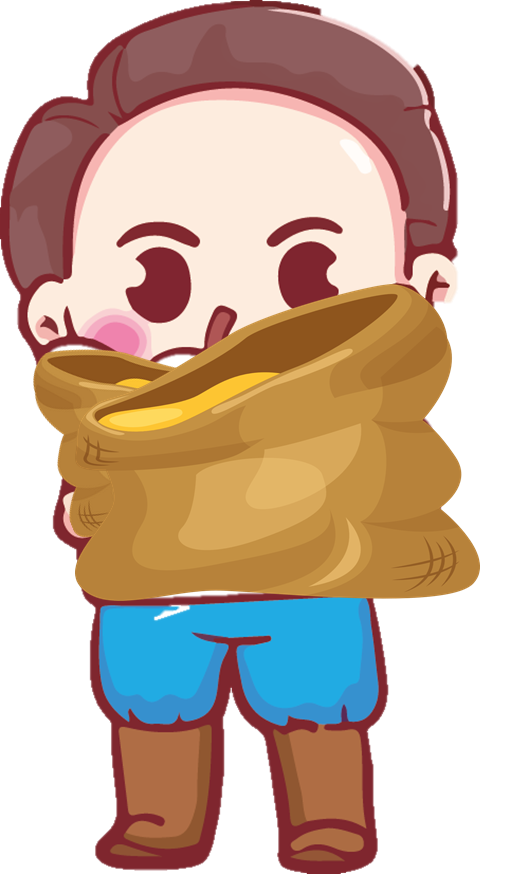 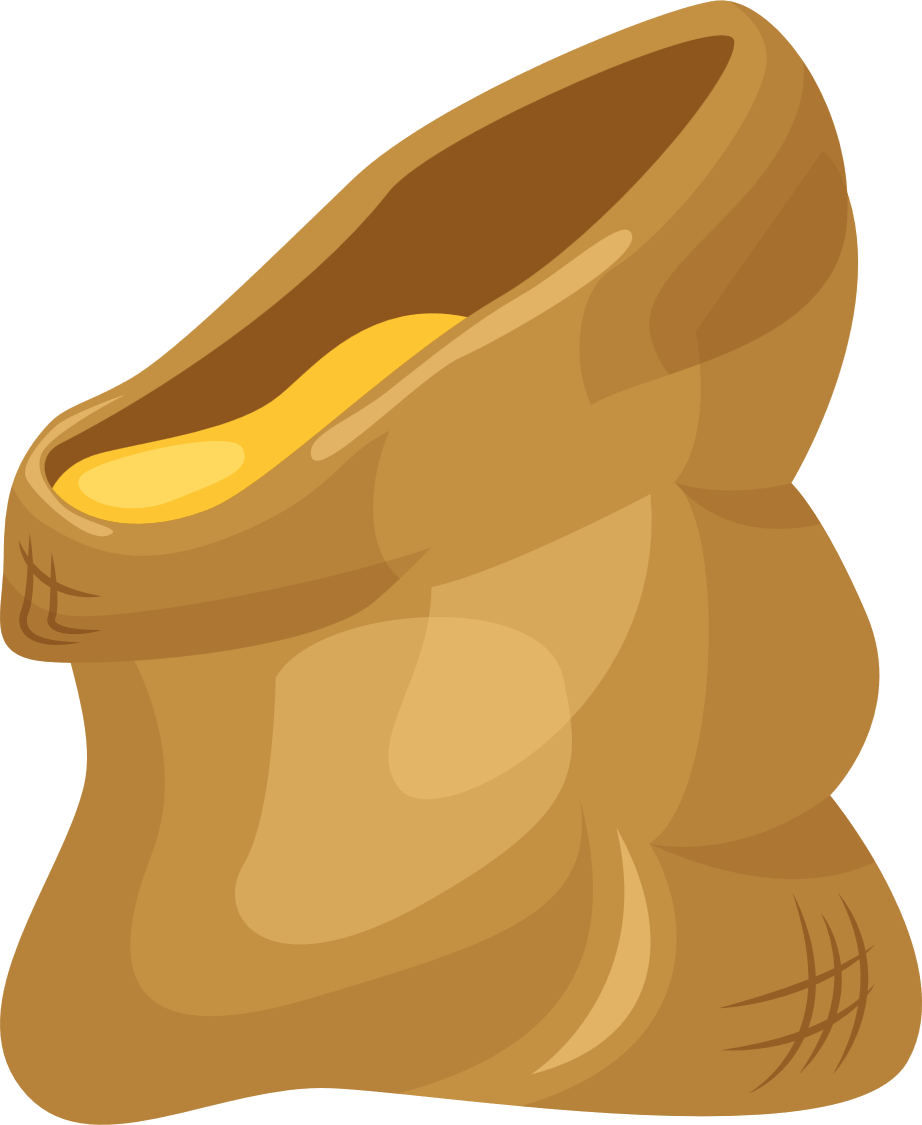 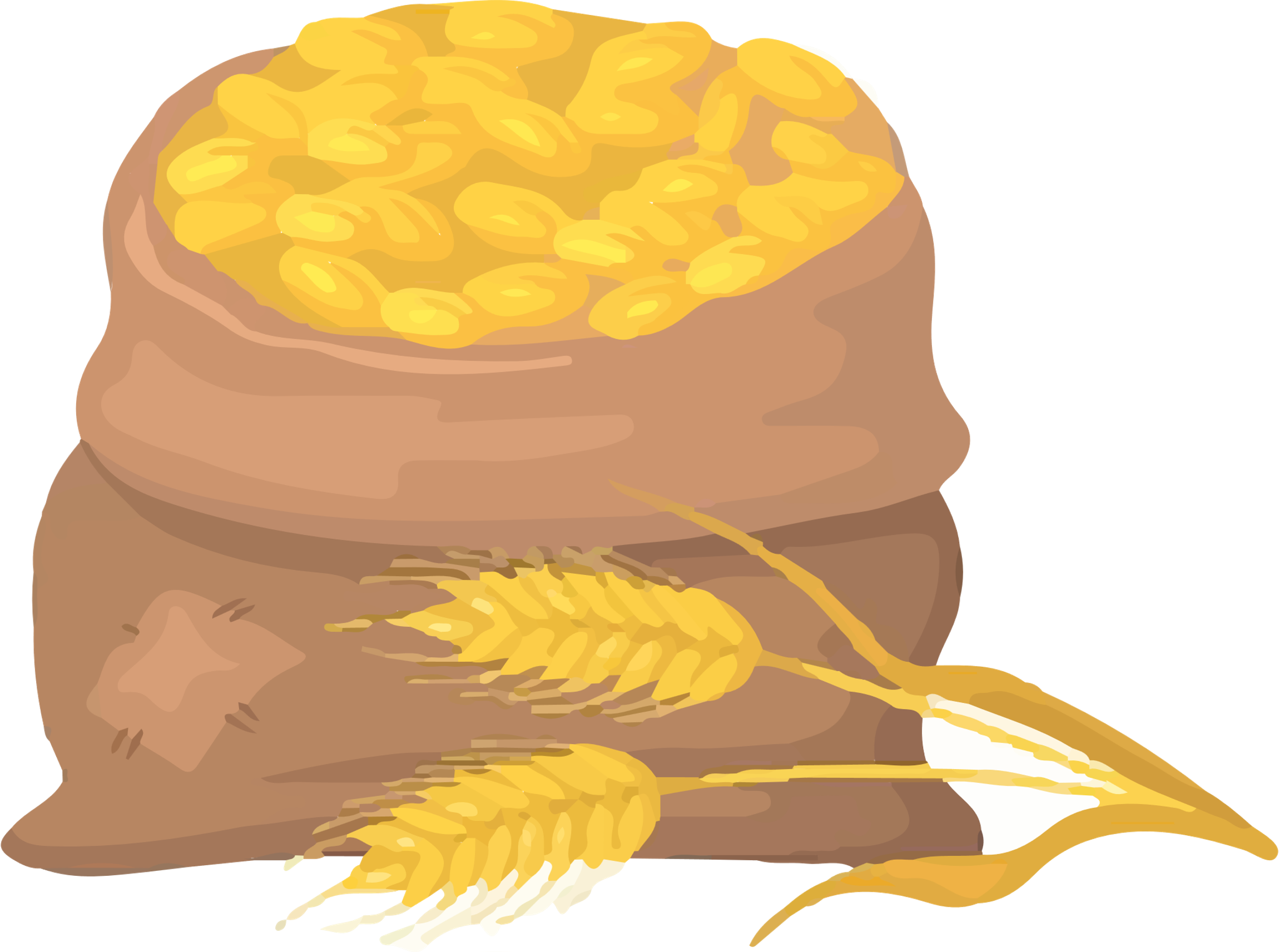 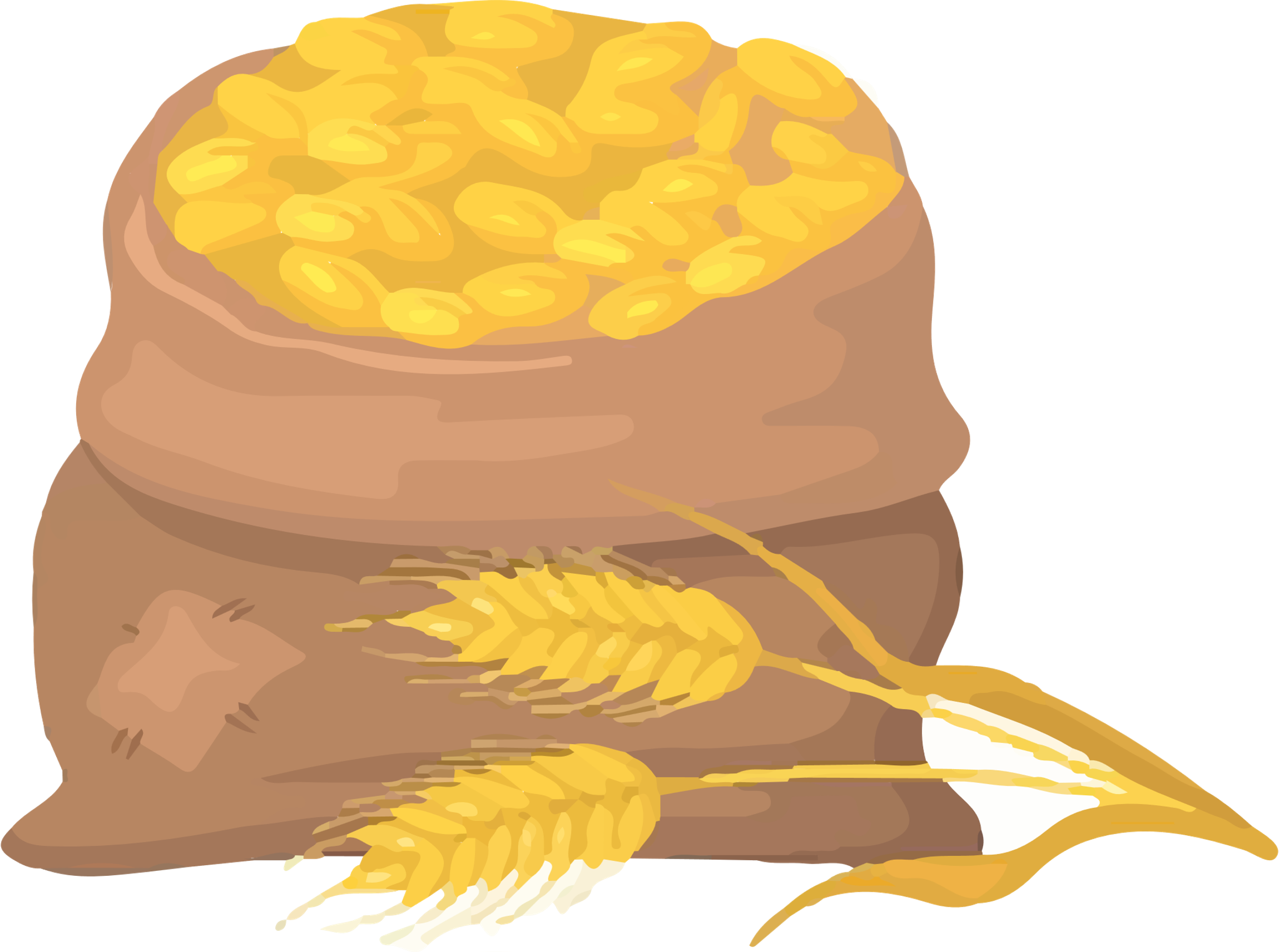 Đặt tính rồi tính
3
c) 29 + 305
b) 917 - 530
a) 185 + 362
- Đặt tính: Viết phép cộng hàng dọc sao cho các chữ số cùng hàng thẳng cột với nhau.
- Tính: Cộng, trừ các số lần lượt từ phải sang trái.
Khi đặt tính ta cần lưu ý điều gì?
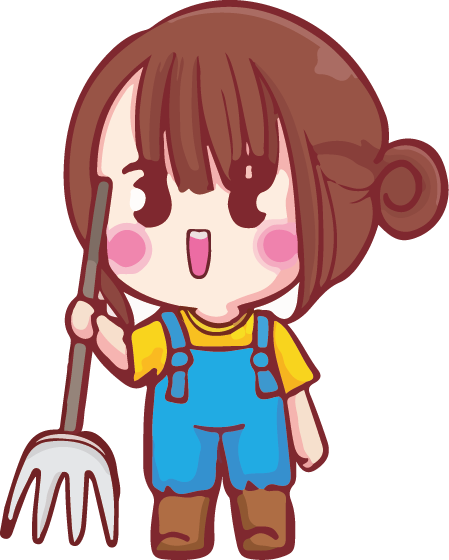 185 + 362
1 8 5
* 5 cộng 2 bằng 7, viết 7.
+
* 8 cộng 6 bằng 14, viết 4, nhớ 1.
3 6 2
* 1 cộng 3 bằng 4, thêm 1 bằng 5, viết 5.
4
7
5
185 + 362 = 574
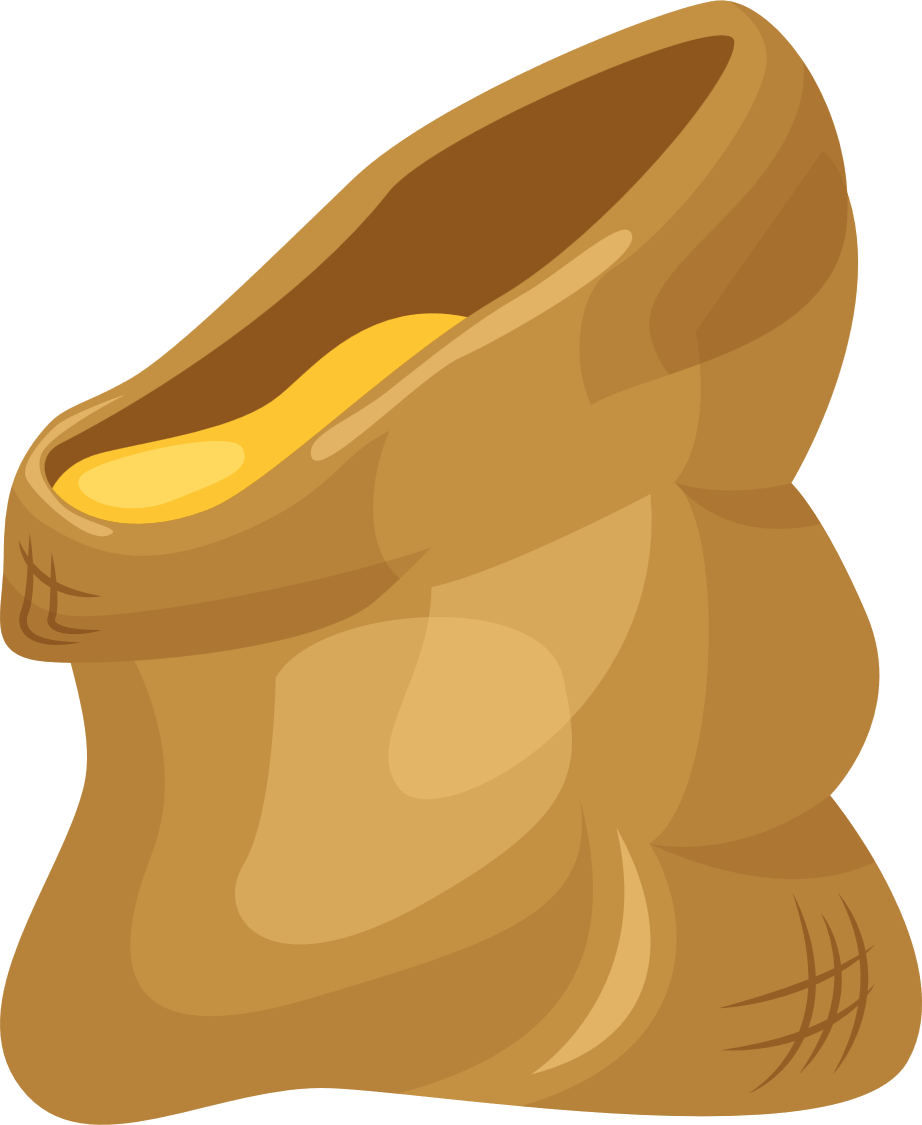 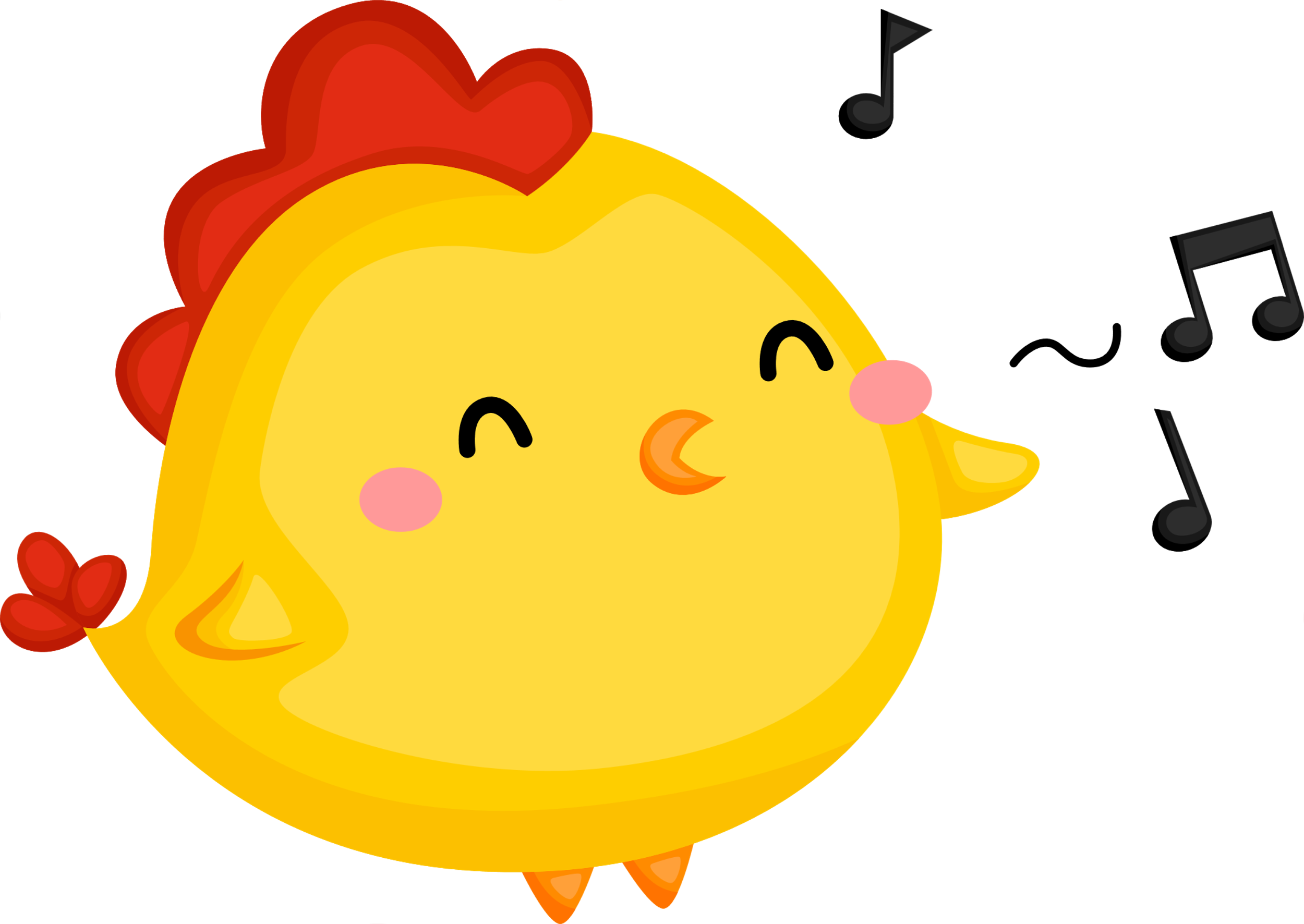 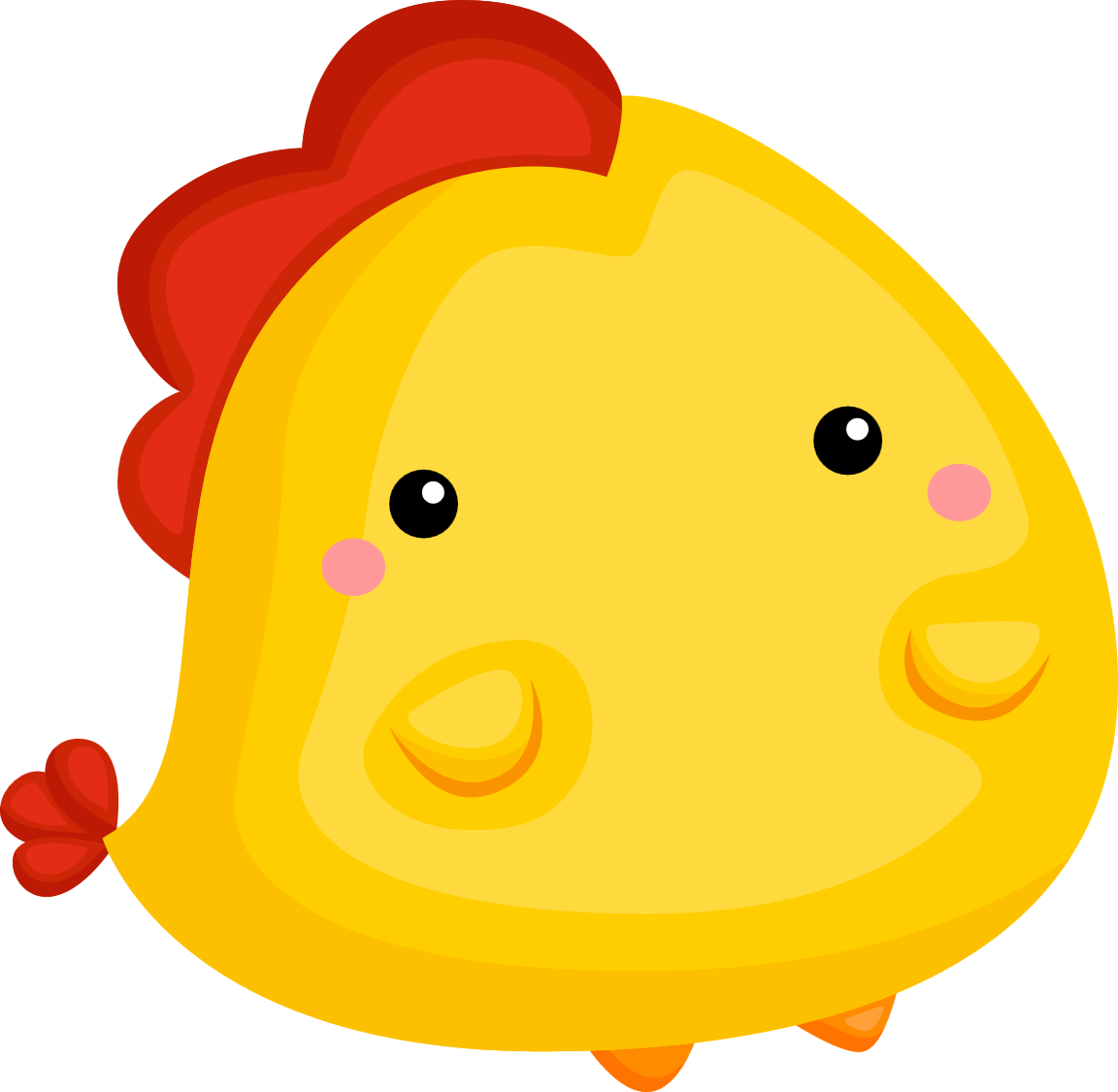 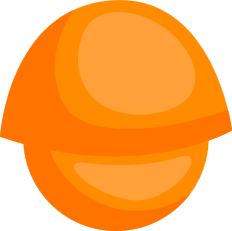 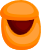 29 + 305
917 - 530
2 9
9 1 7
+
-
3 0 5
5 3 0
3
4
3
8
7
3
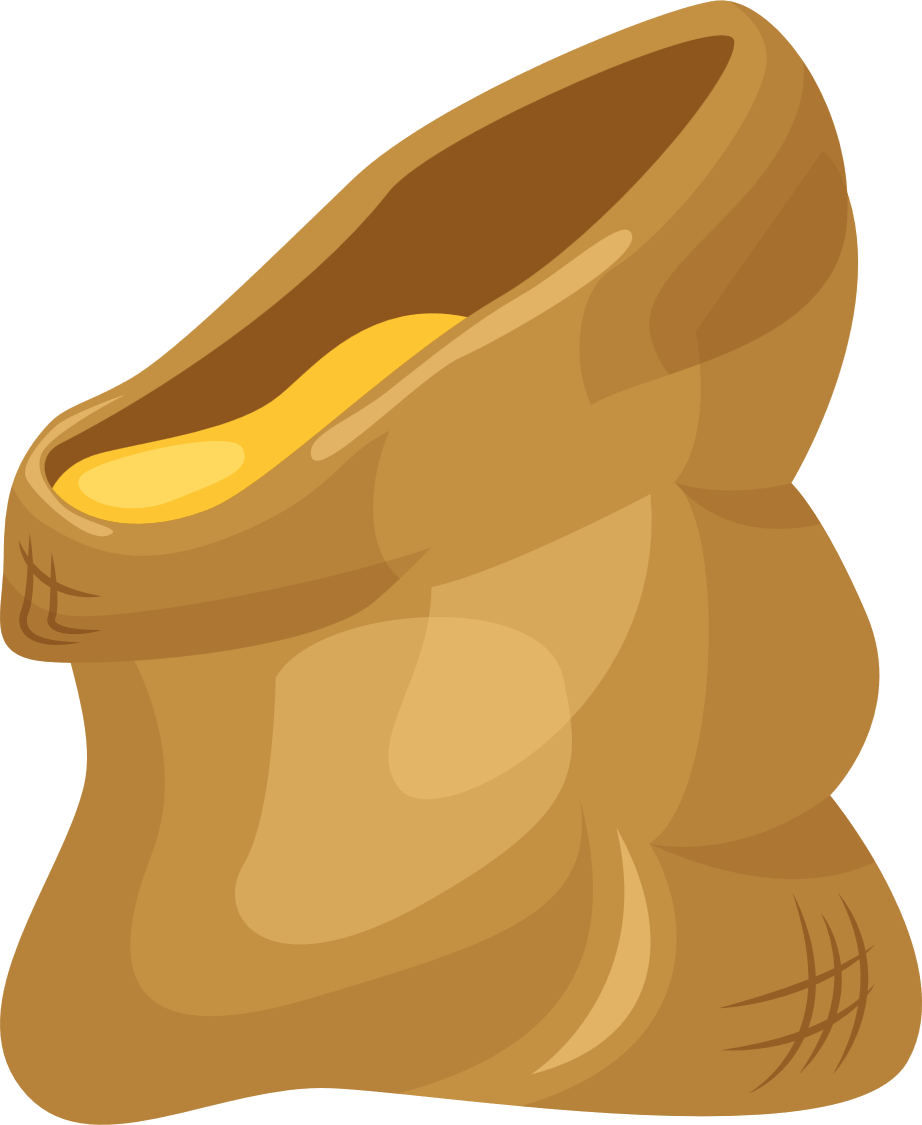 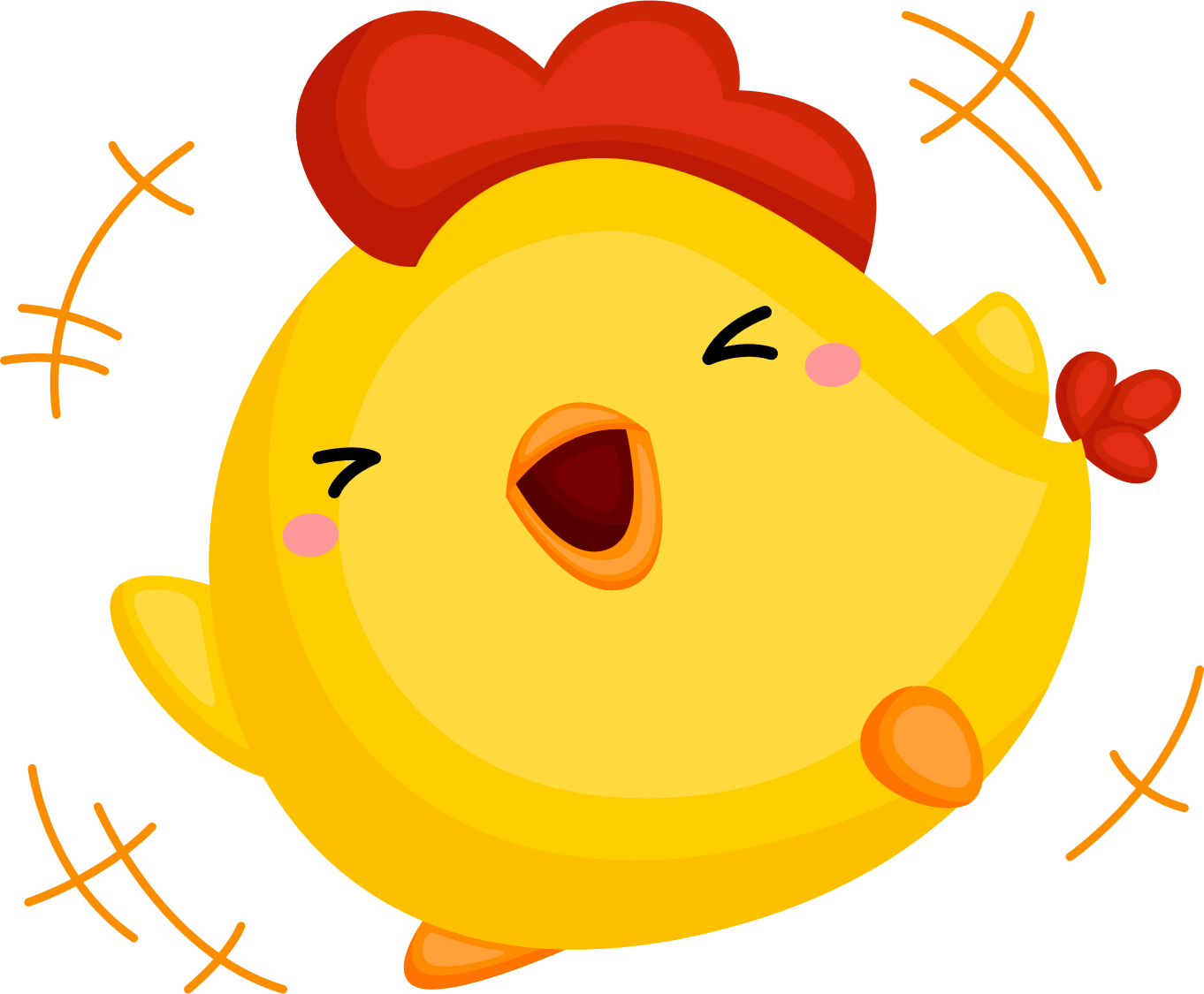 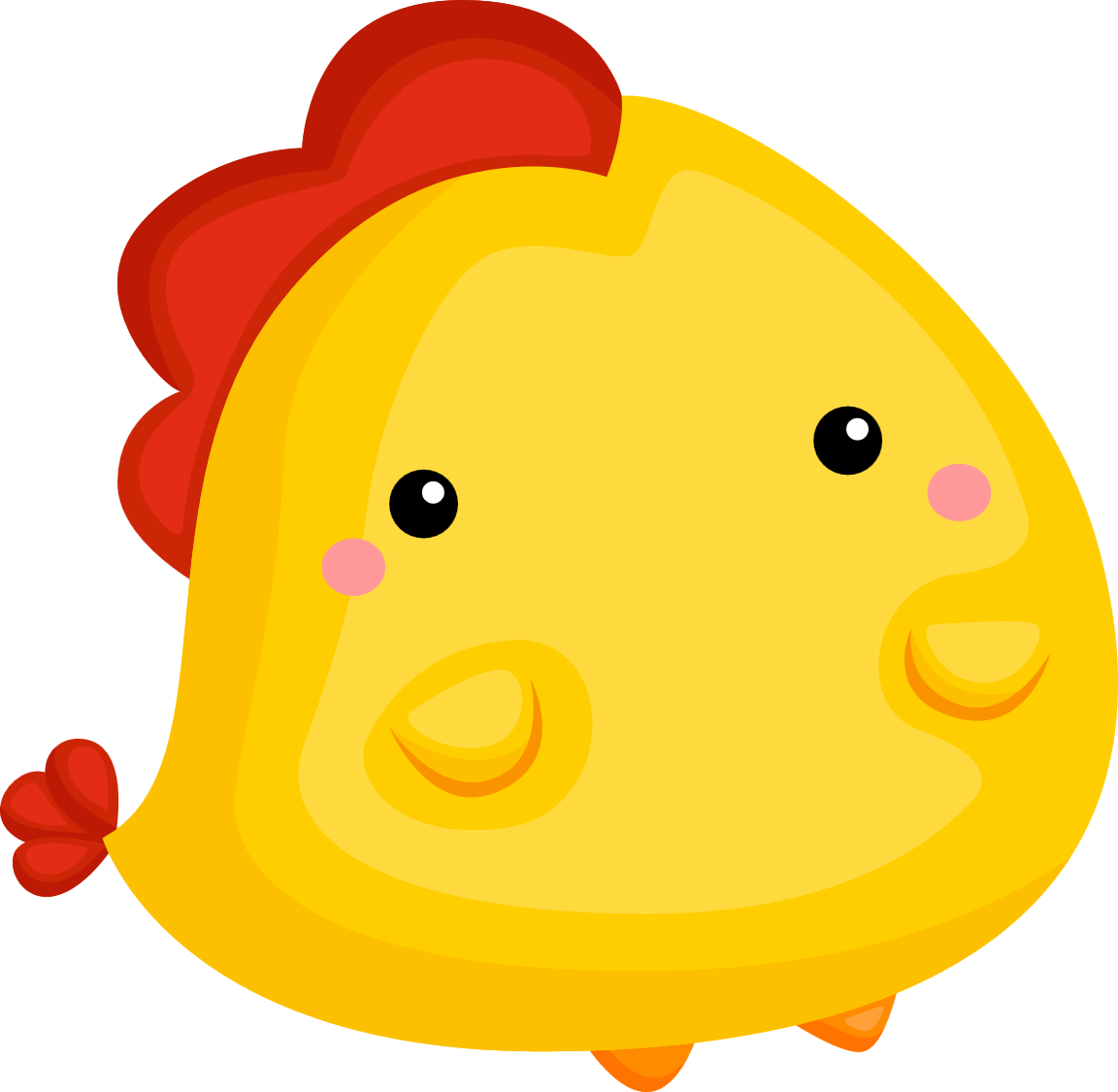 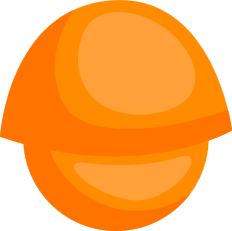 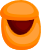 Số?
4
a)  .?.   -  51 = 43
94
b)  207 -   .?.   = 84
123
c) 599 +   .?.   = 760
161
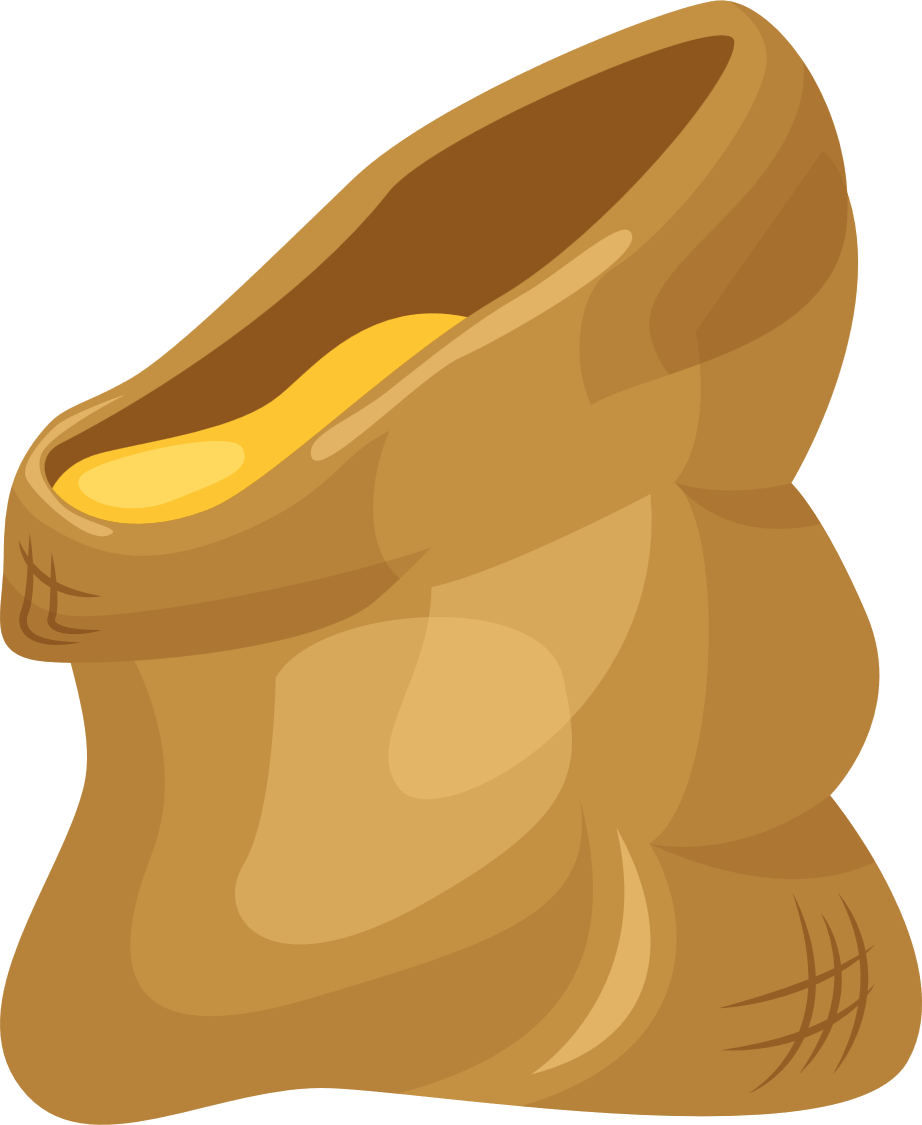 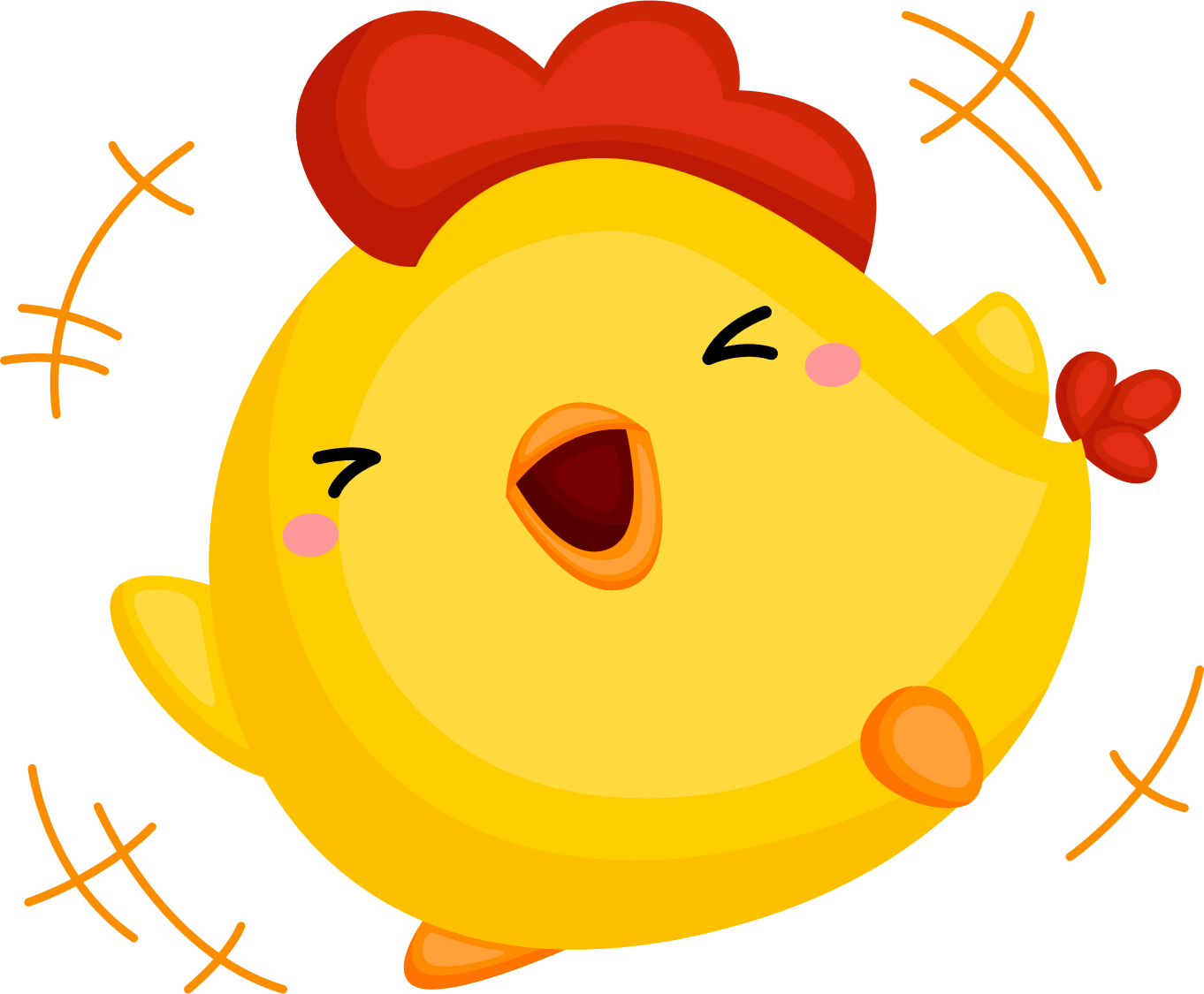 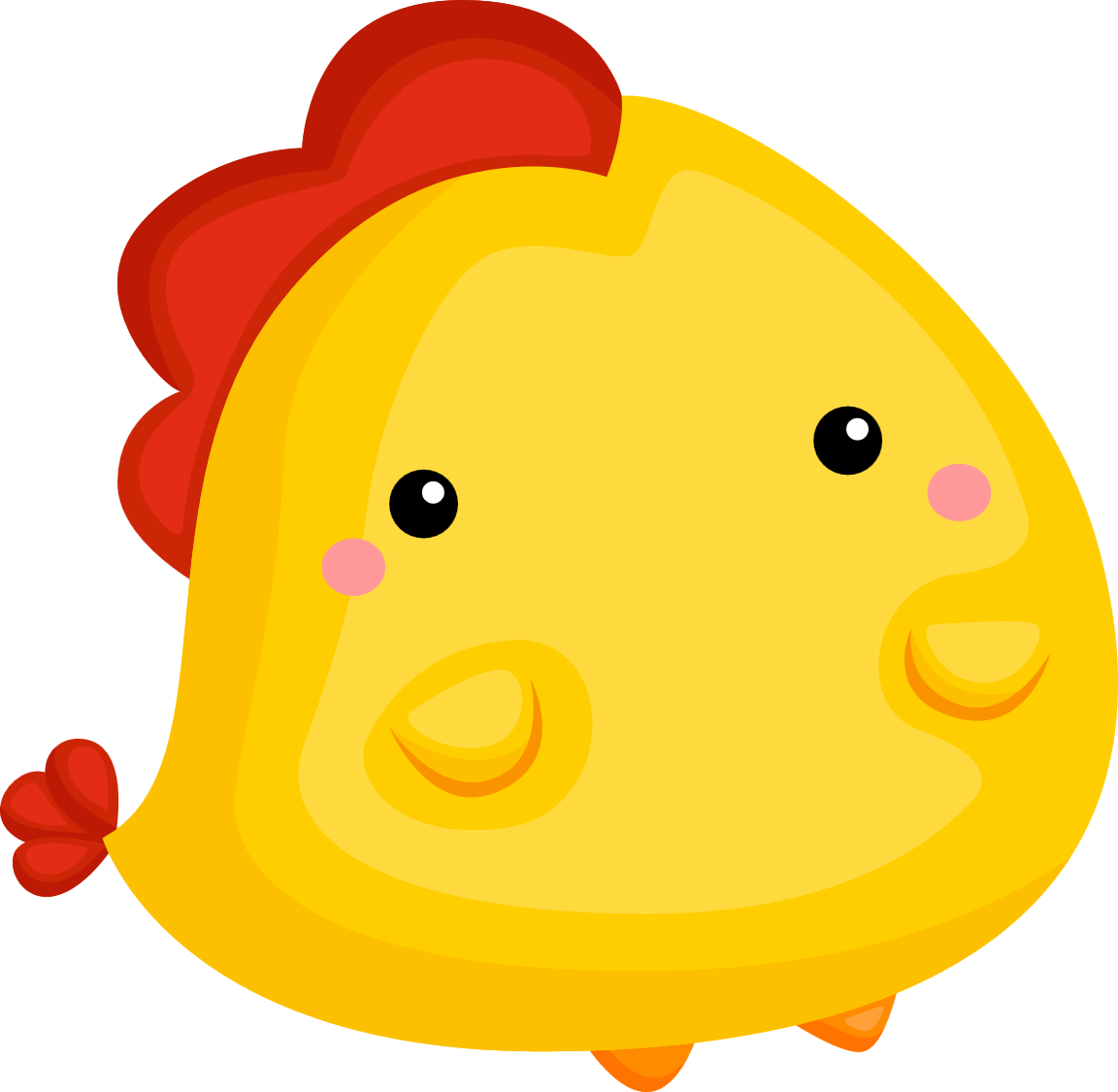 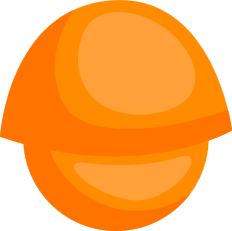 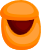 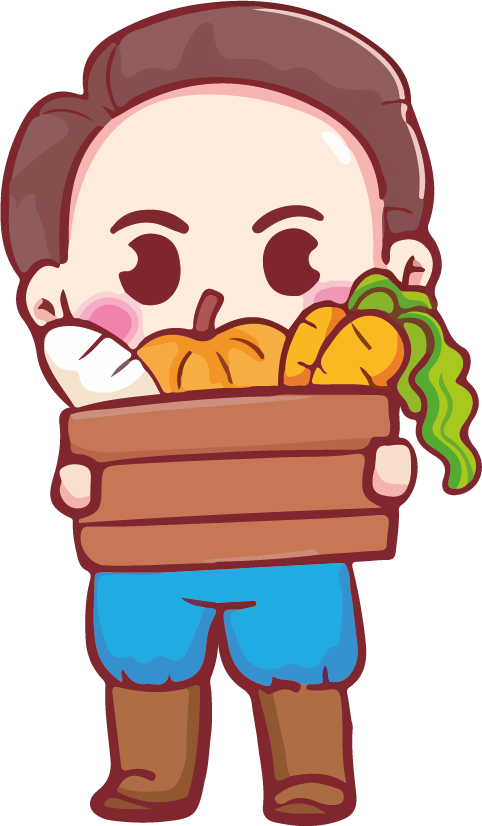 Các em giỏi quá! Giờ chúng ta cùng nhau ra vườn xem gà vịt trong vườn có bao nhiêu con nhé!
Giải các bài toán theo tóm tắt sau
5
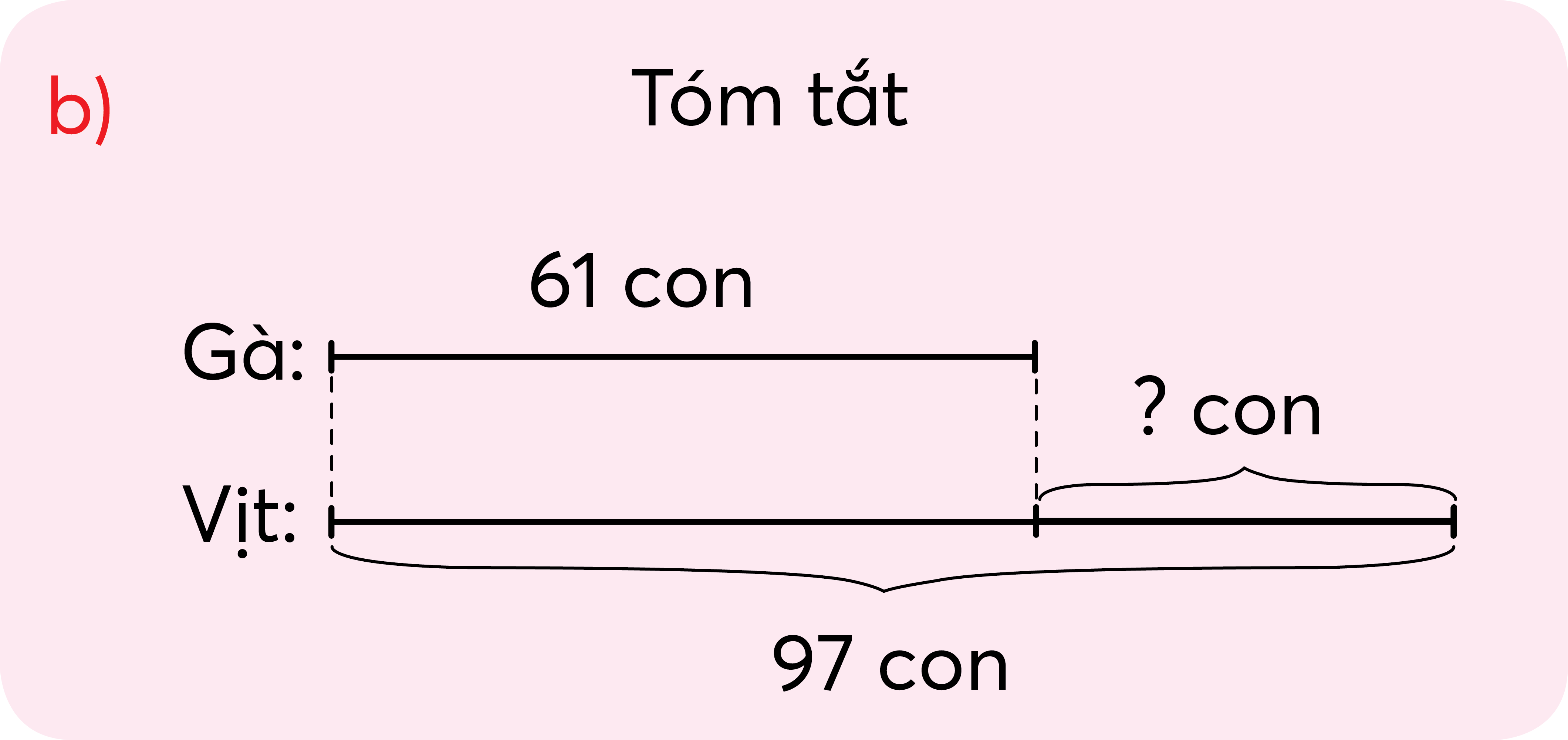 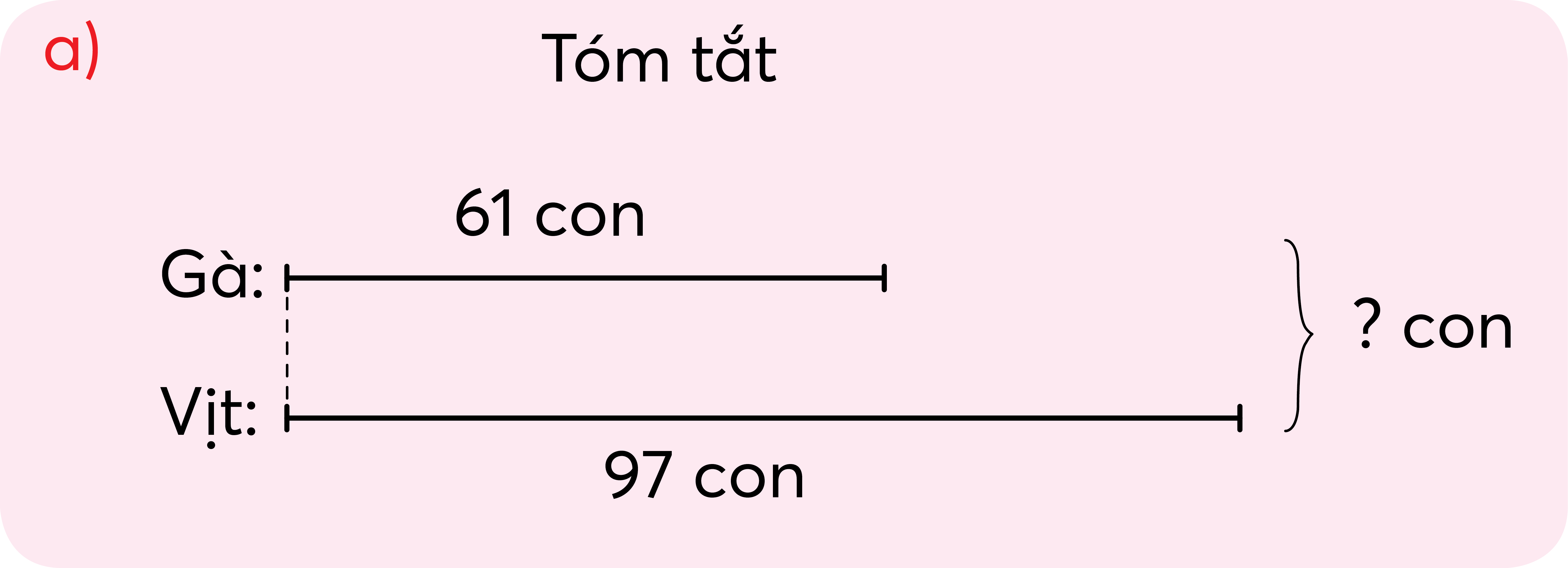 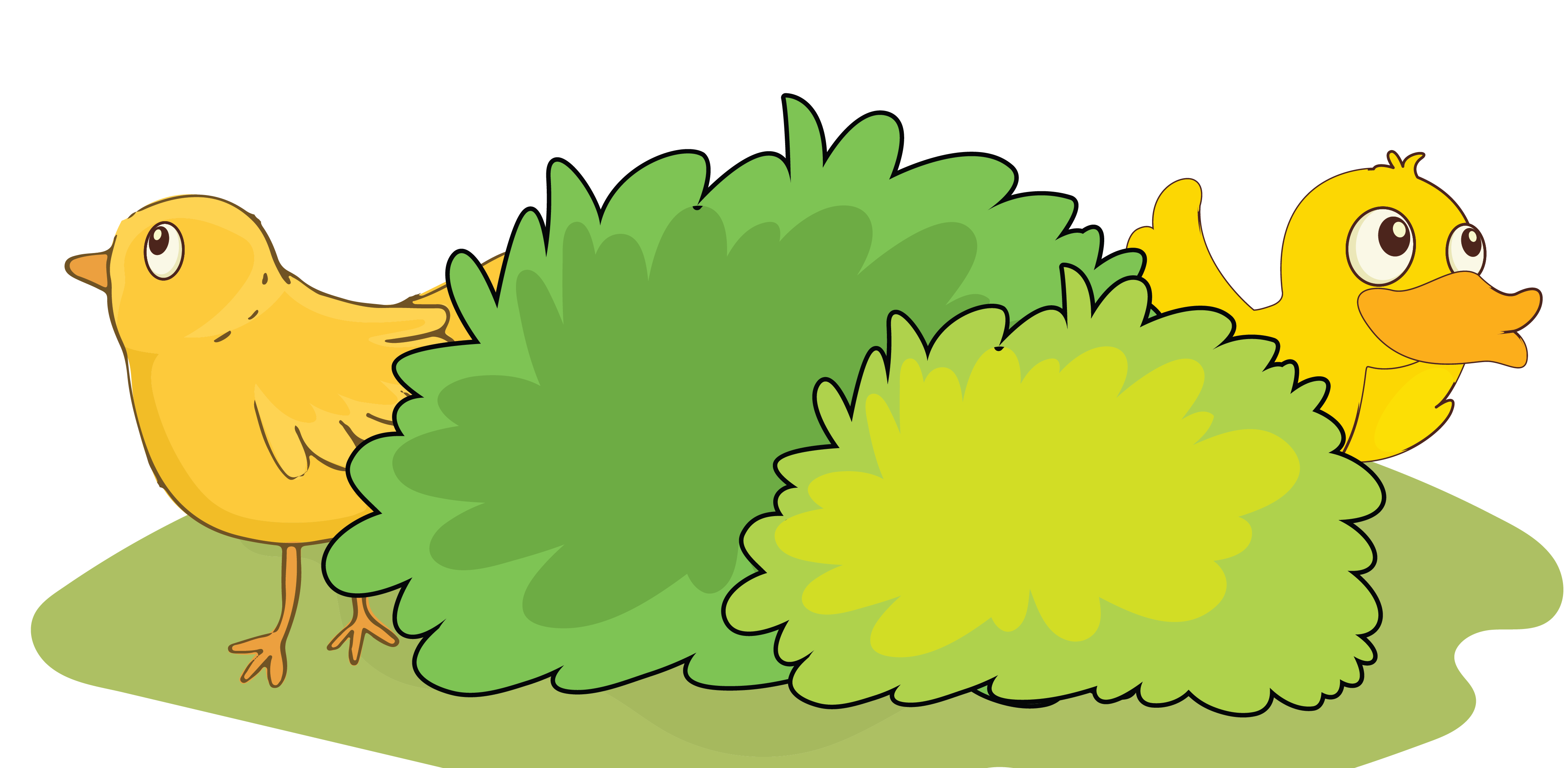 a)                Tóm tắt
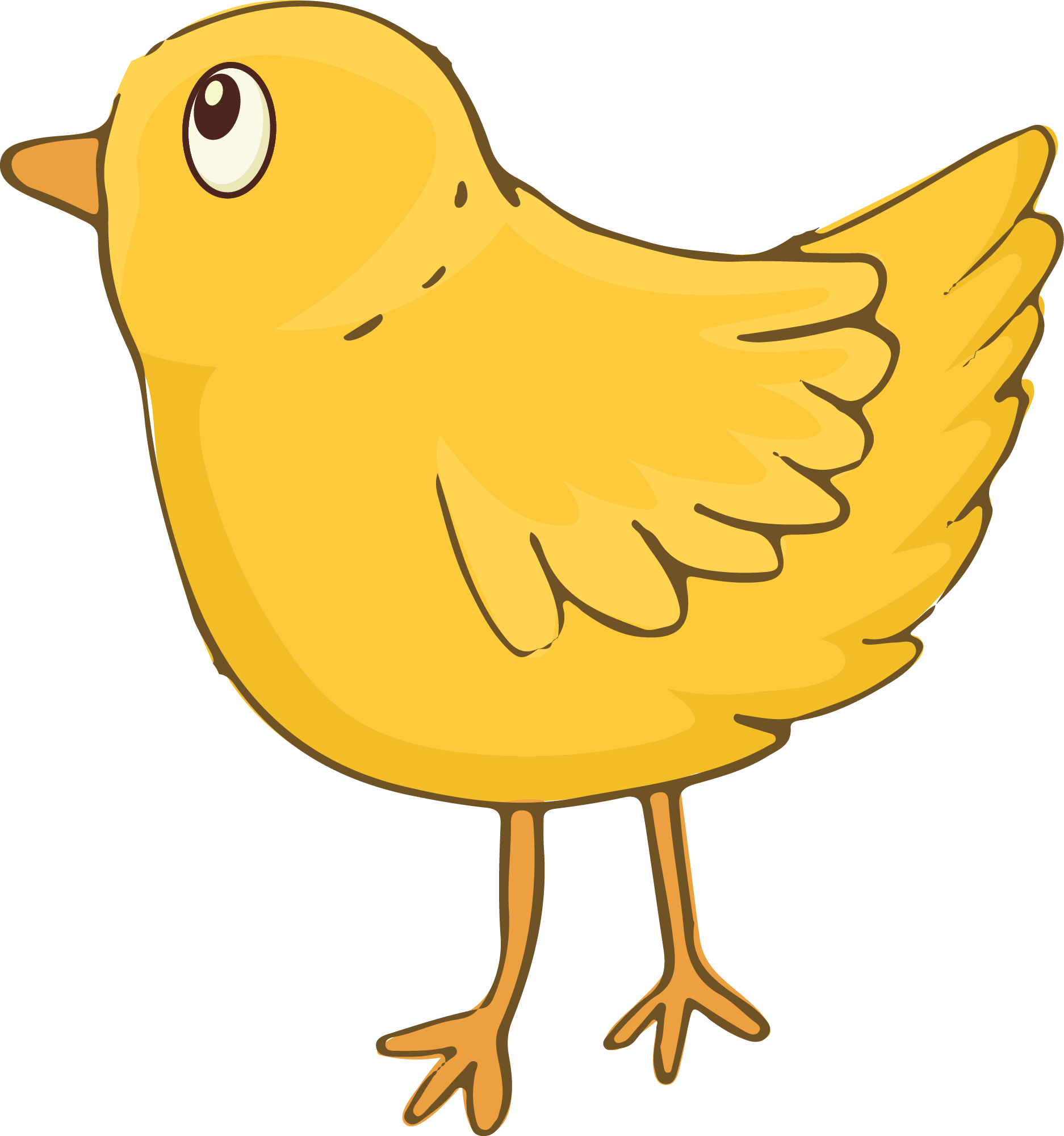 61 con
Gà
? con
Vịt
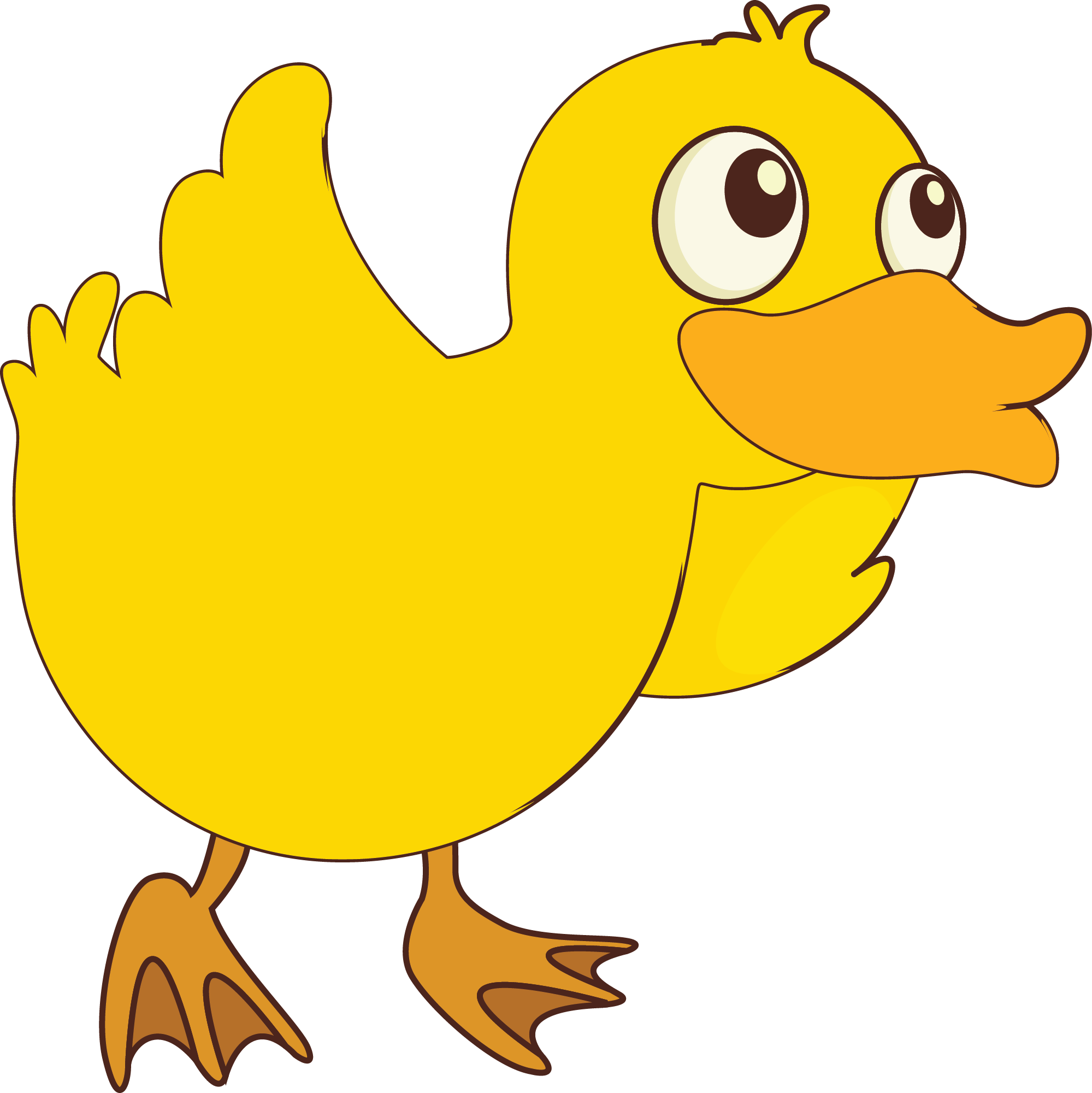 97 con
Bài giải
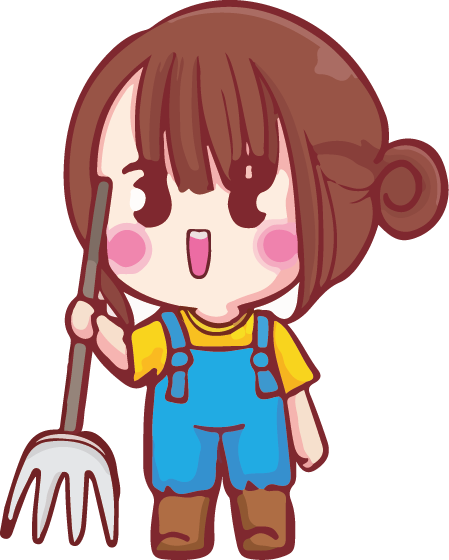 Tất cả số con gà và vịt là:
158 (con)
61 + 97 =
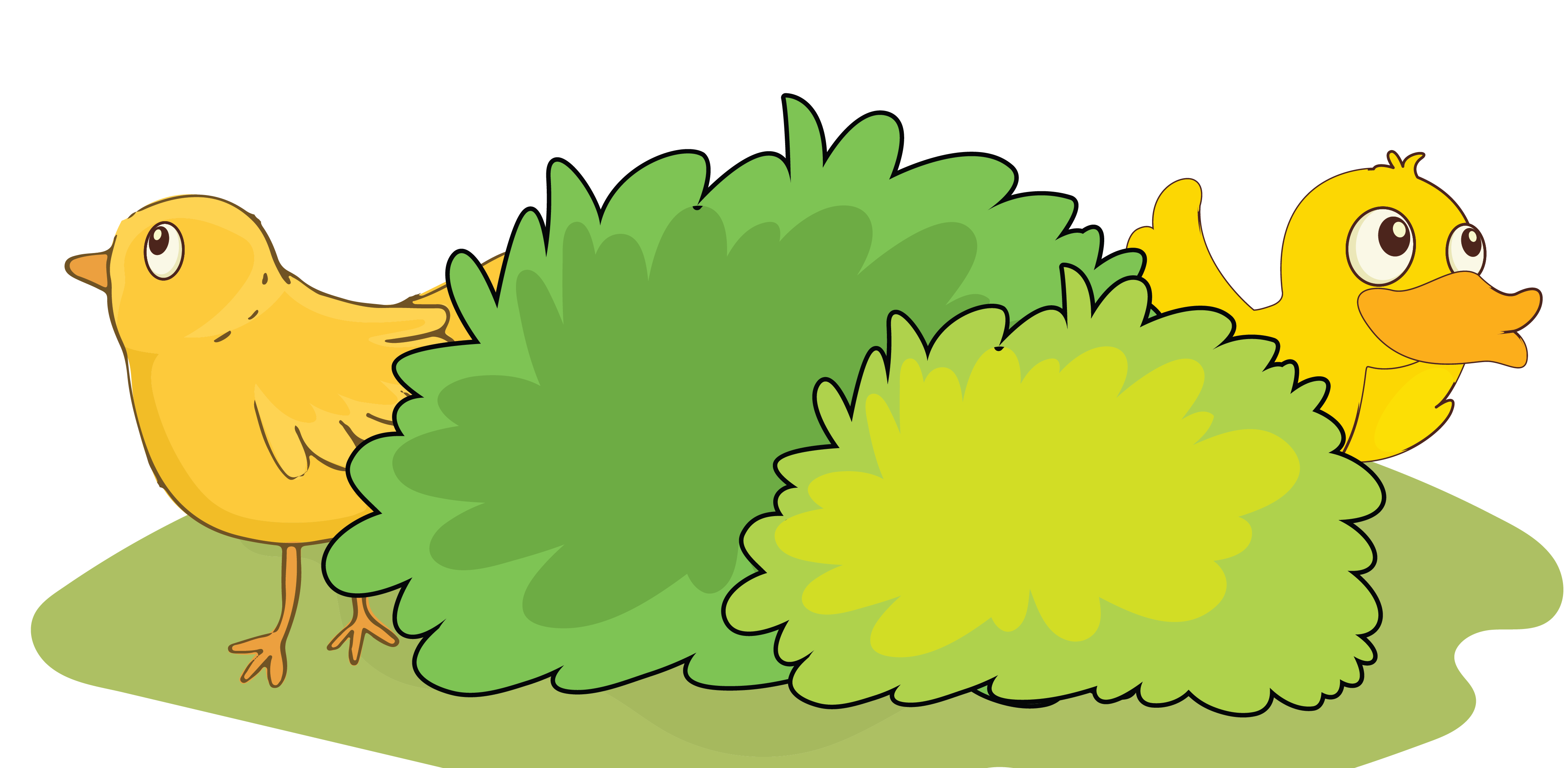 Đáp số: 158 con.
b)                Tóm tắt
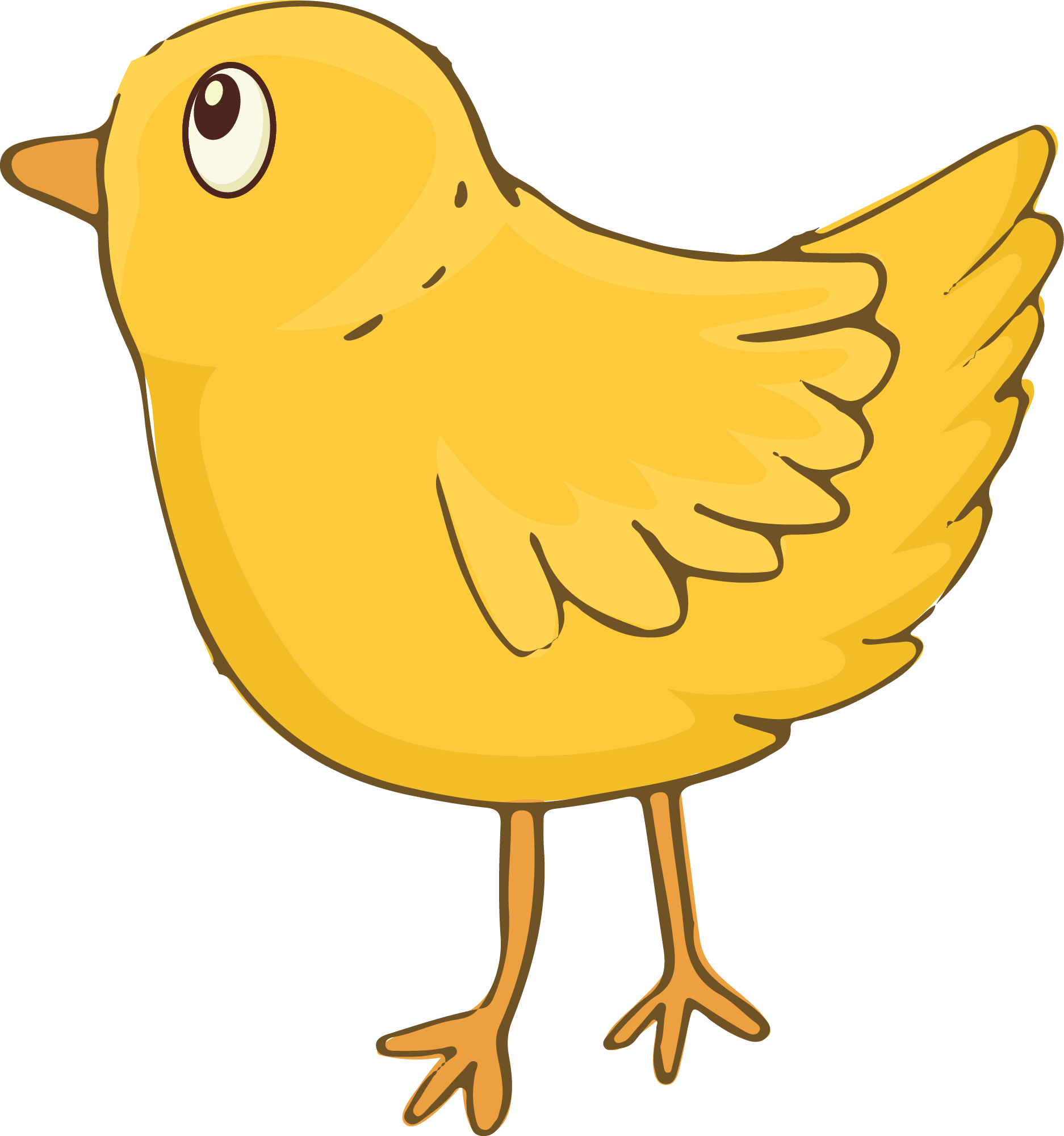 61 con
Gà
? con
Vịt
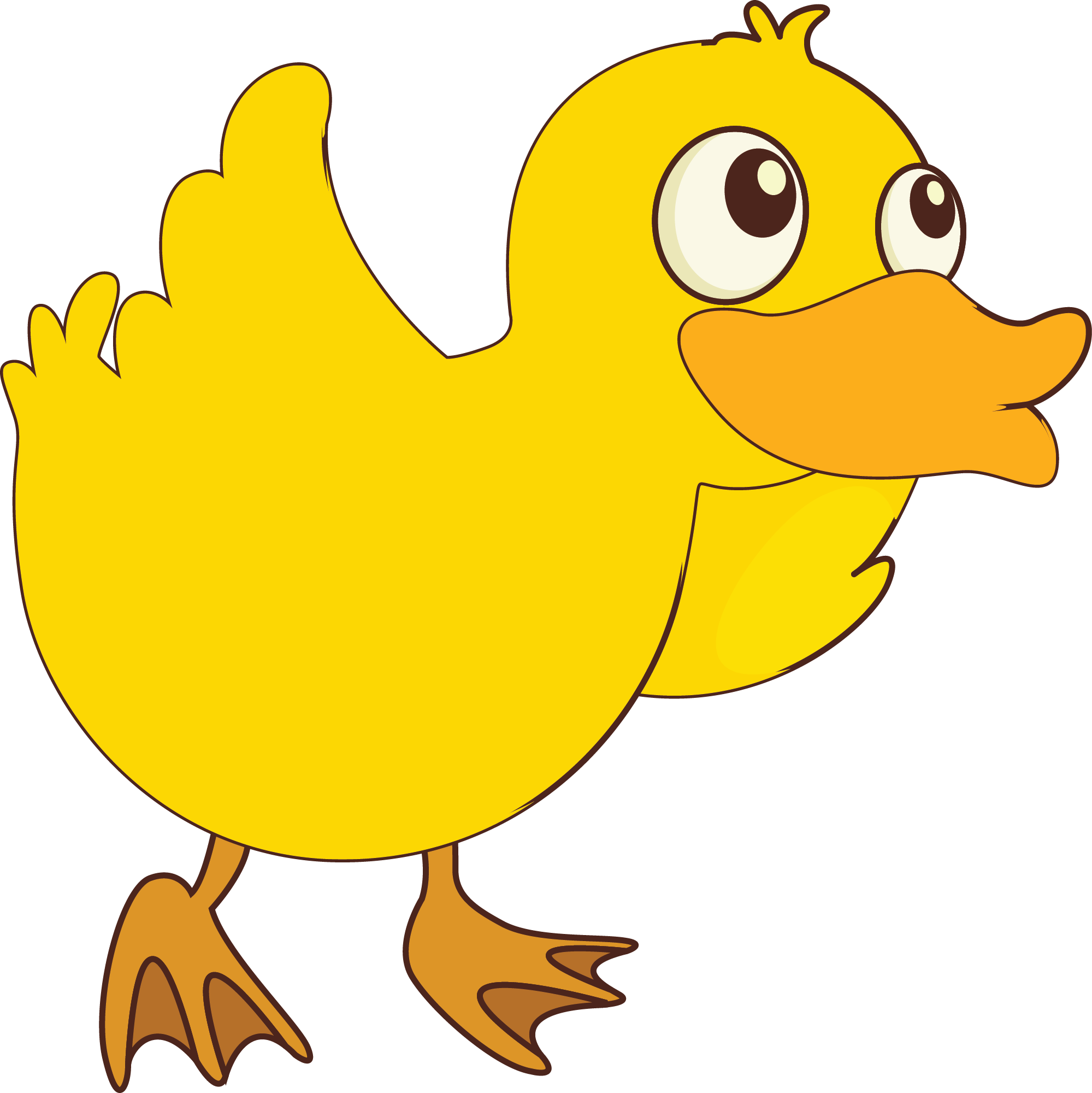 97 con
Bài giải
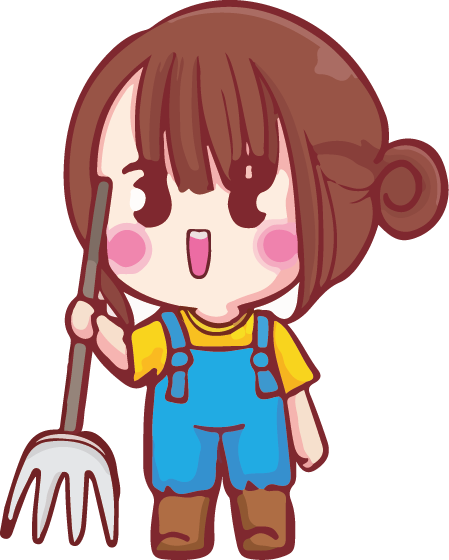 Số con vịt nhiều hơn số con gà là:
36 (con).
97 – 61 =
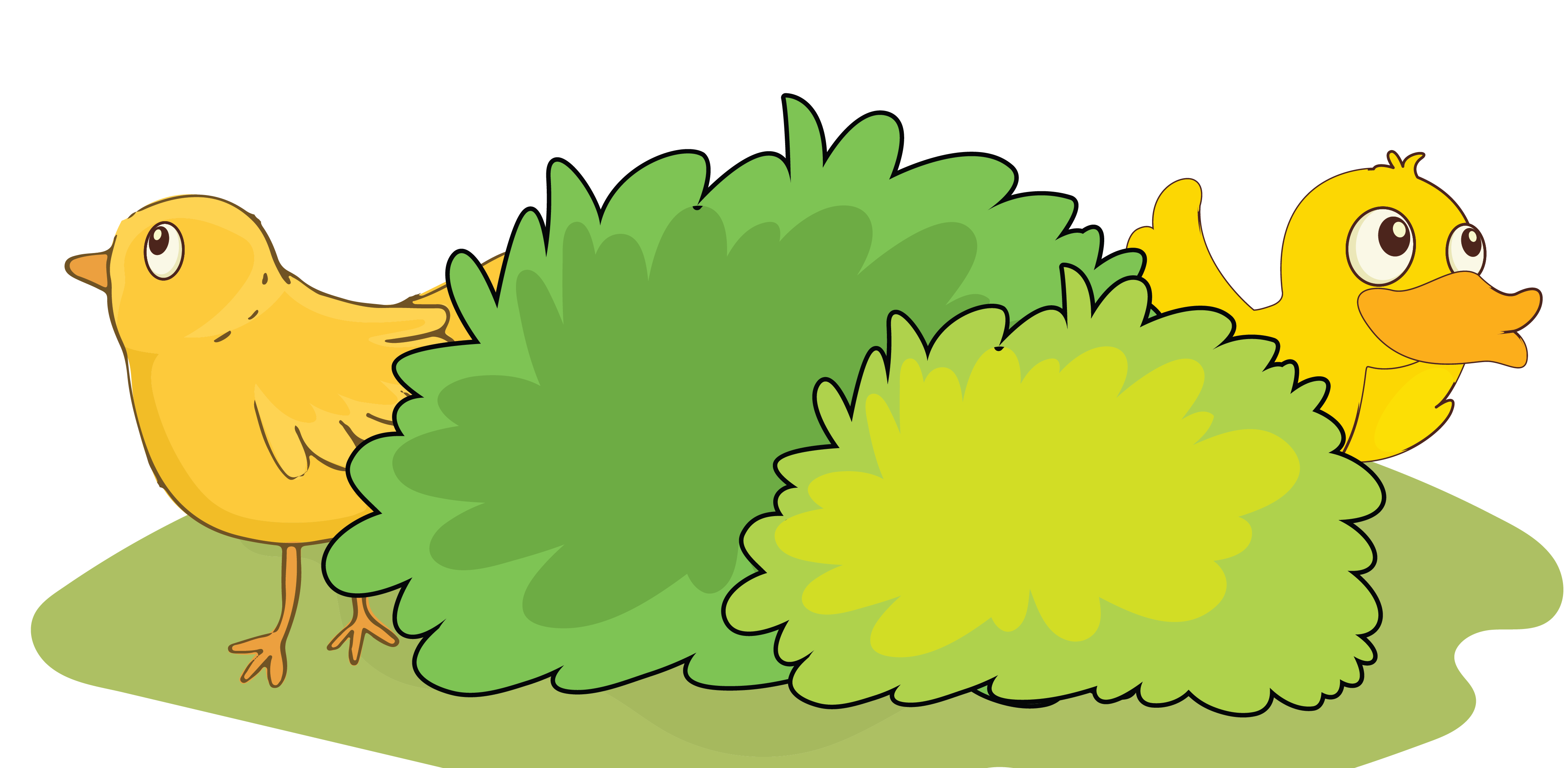 Đáp số: 36 con.
CỦNG CỐ
KHỞI ĐỘNG
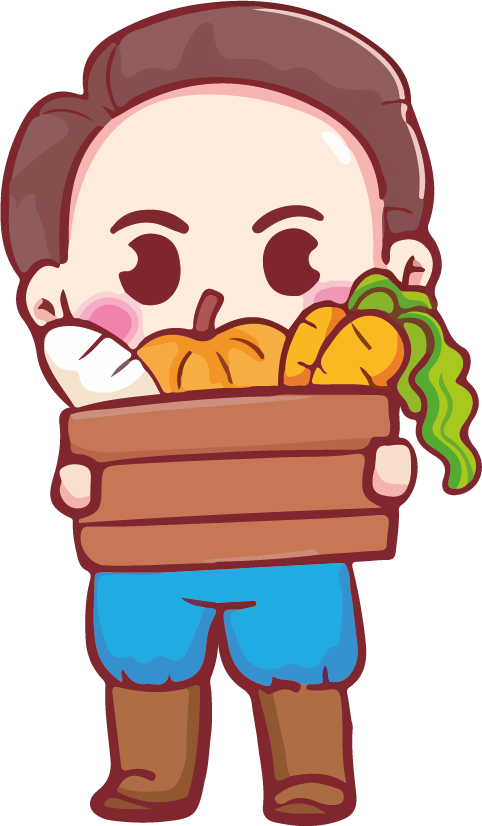 AI NHANH TAY THẾ!
Em hãy nhanh chóng chọn đáp án đúng hoặc sai nhé!
+
6
=
13
8
Đ
S
8
19
=
27
-
S
Đ
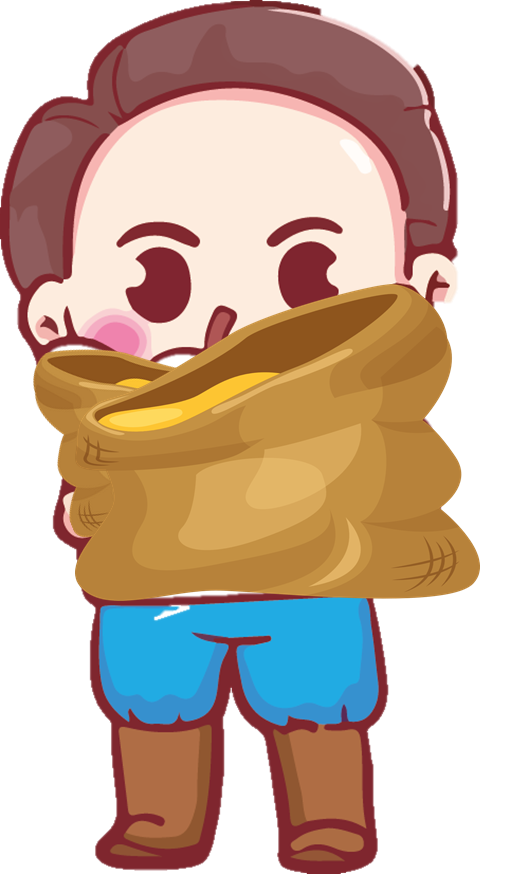 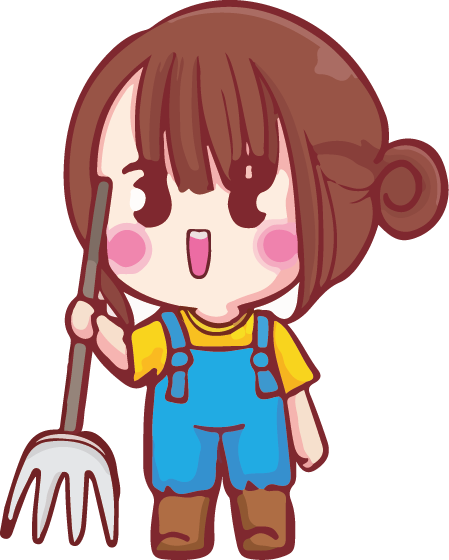 Chúc mừng bạn hoàn thành thử thách!
TẠM BIỆT VÀ HẸN GẶP LẠI!
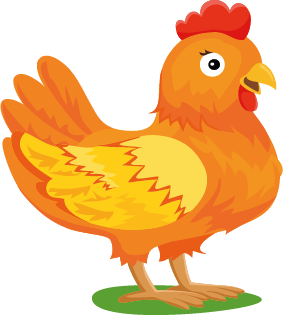 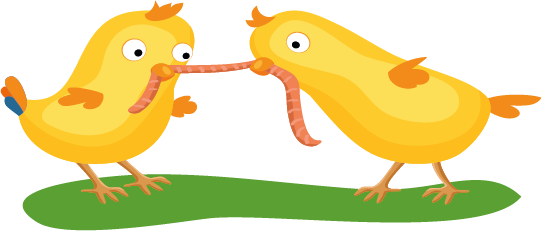